The Contribution of Pulsar Wind Nebulae to the Galactic High Energy Sky
Joseph (Yosi) D. Gelfand (NYUAD)


M. Abdelmaguid, J. Alford (NYUAD), Galactic TeV Collaboration: K. Mori (Columbia) ++
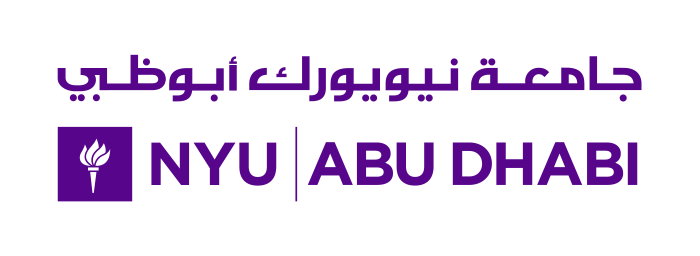 2023 March 29
Institute for Cosmic Ray Research (U. Tokyo)
1
Outline
What produces the highest energy photons in the Milky Way?
Pulsar Wind Nebulae (PWNe) significant fraction of sources
Can PWNe produce such high energy photons?
Model for evolution of a PWN inside a SNR
Applications to observed PWNe
Kes 75 Magnetospheric g-rays, progenitor of neutron star
G21.5-0.9 & G54.1+0.3 Underlying particle acceleration mechanism
HESS J1640-465  Nature of high TeV luminosity source 
CTA 1 Origin of TeV halos
Summary & Future work
2023 March 29
Institute for Cosmic Ray Research (U. Tokyo)
2
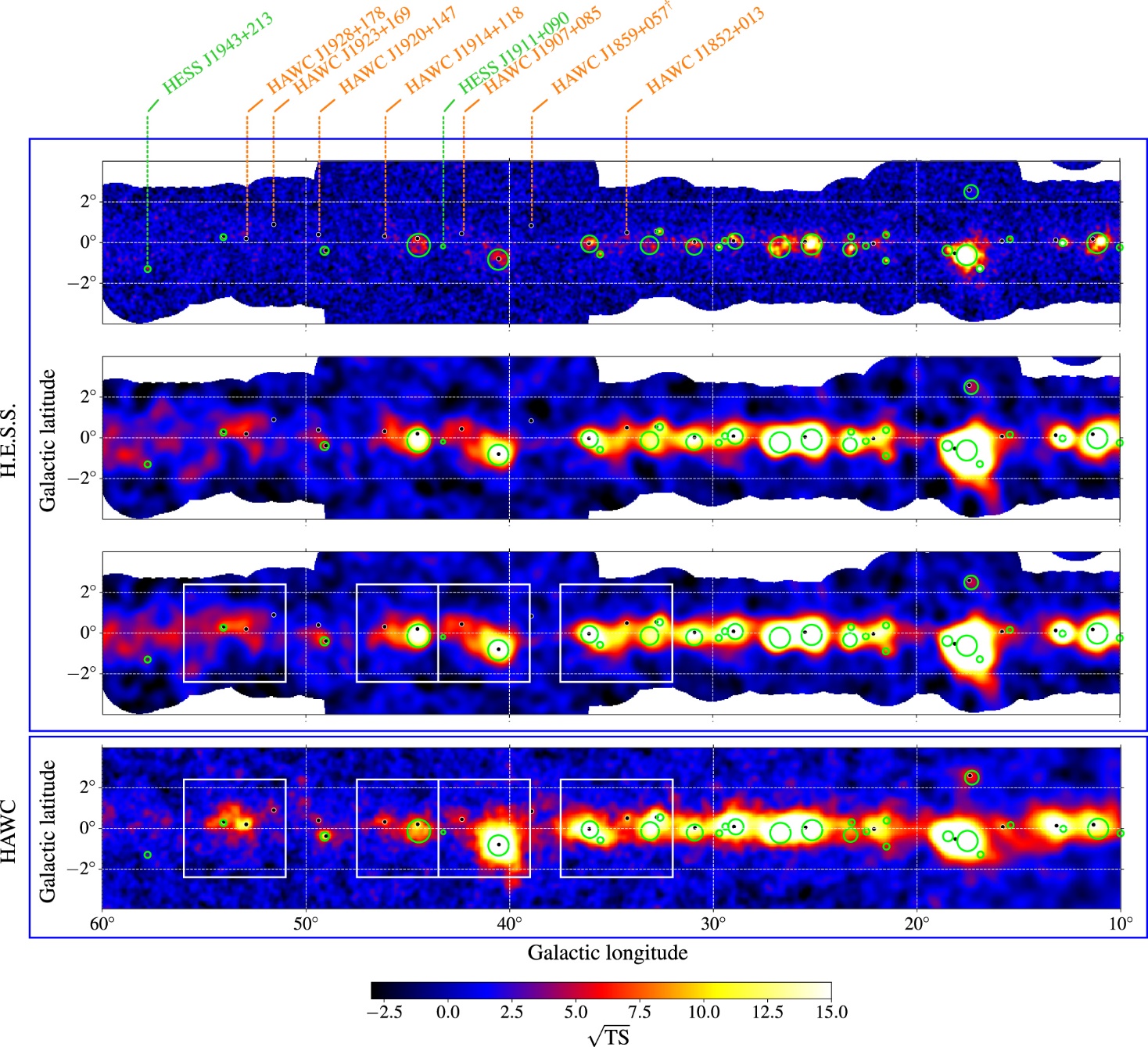 Galactic g-ray sky
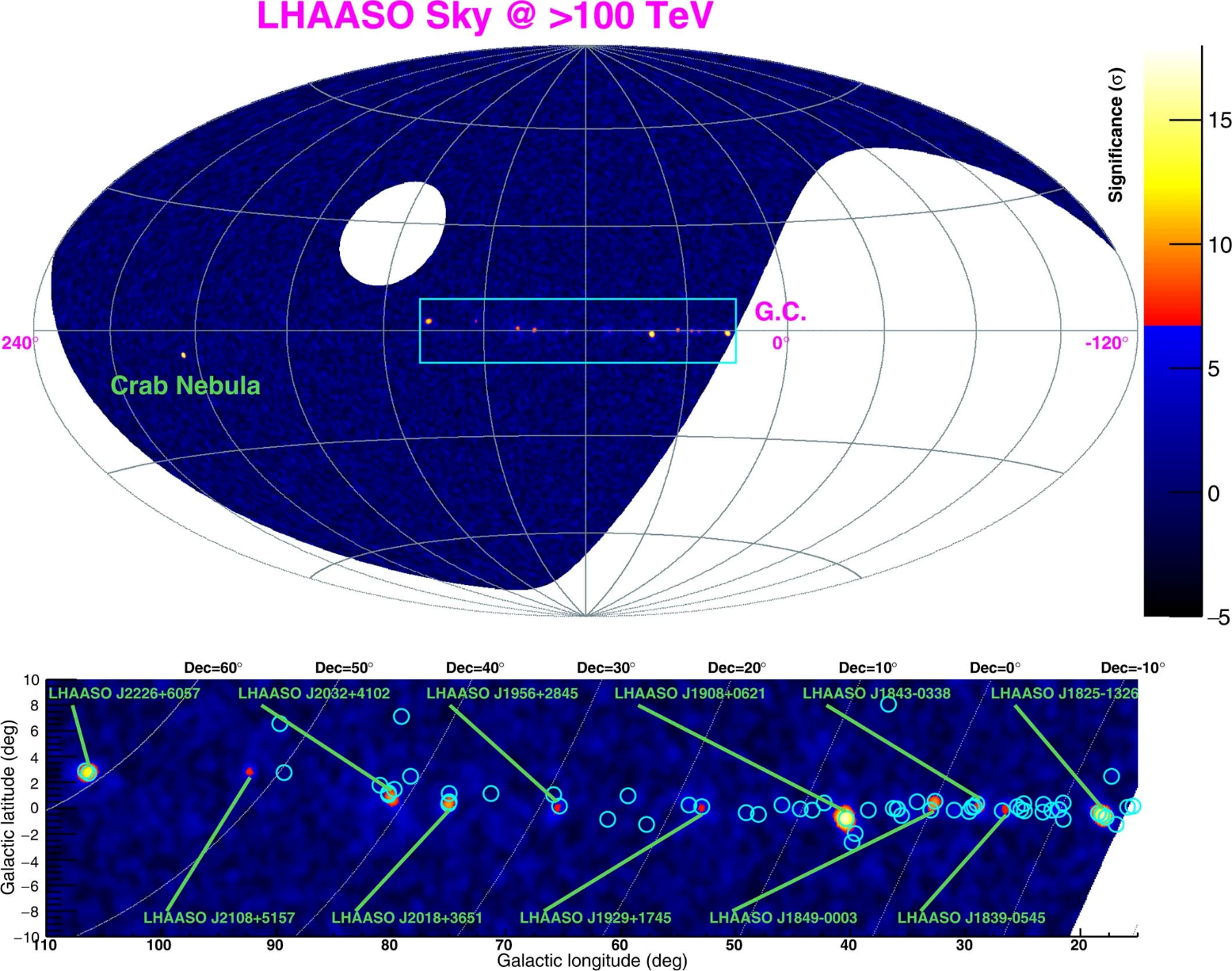 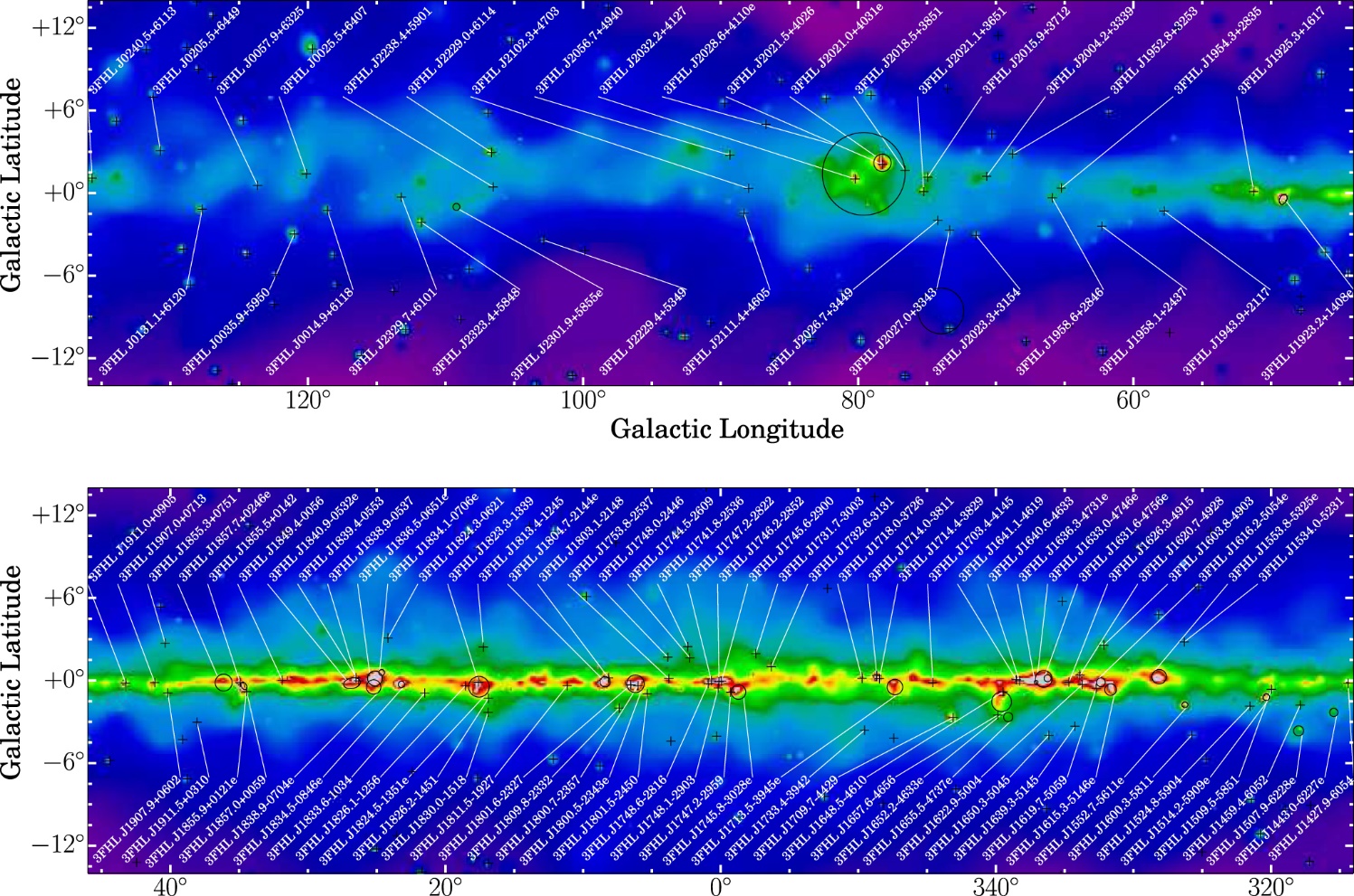 “New” observing facilities
GeV Fermi, AGILE
TeV HESS, VERITAS, MAGIC, CANGAROO
~0.1 PeV HAWC, Tibet AS-g, LHAASO, MILAGRO
>0.1 PeV photons  >PeV particles
What are the Galactic PeVatrons?
(Abdalla+ 2021)
2023 March 29
Institute for Cosmic Ray Research (U. Tokyo)
3
(Ajello+ 2017)
(Cao+ 2021)
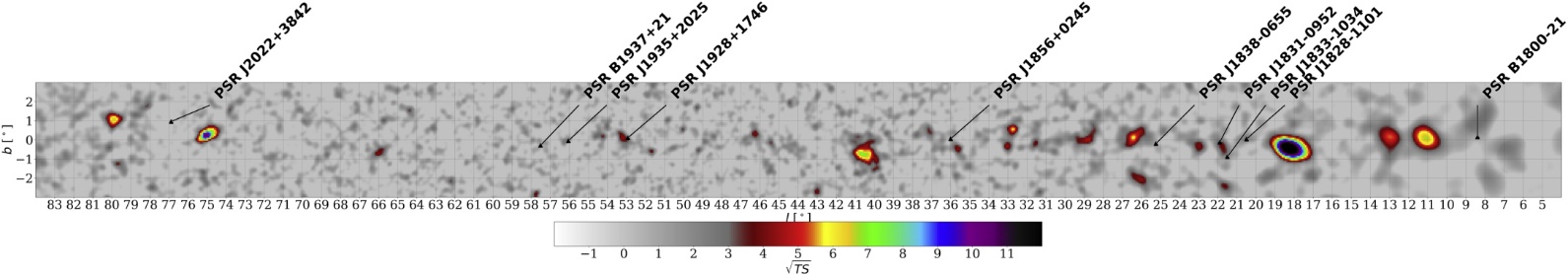 Pulsar Wind Nebulae (PWNe) = Pevatrons ?
(Alberts+ 2021)
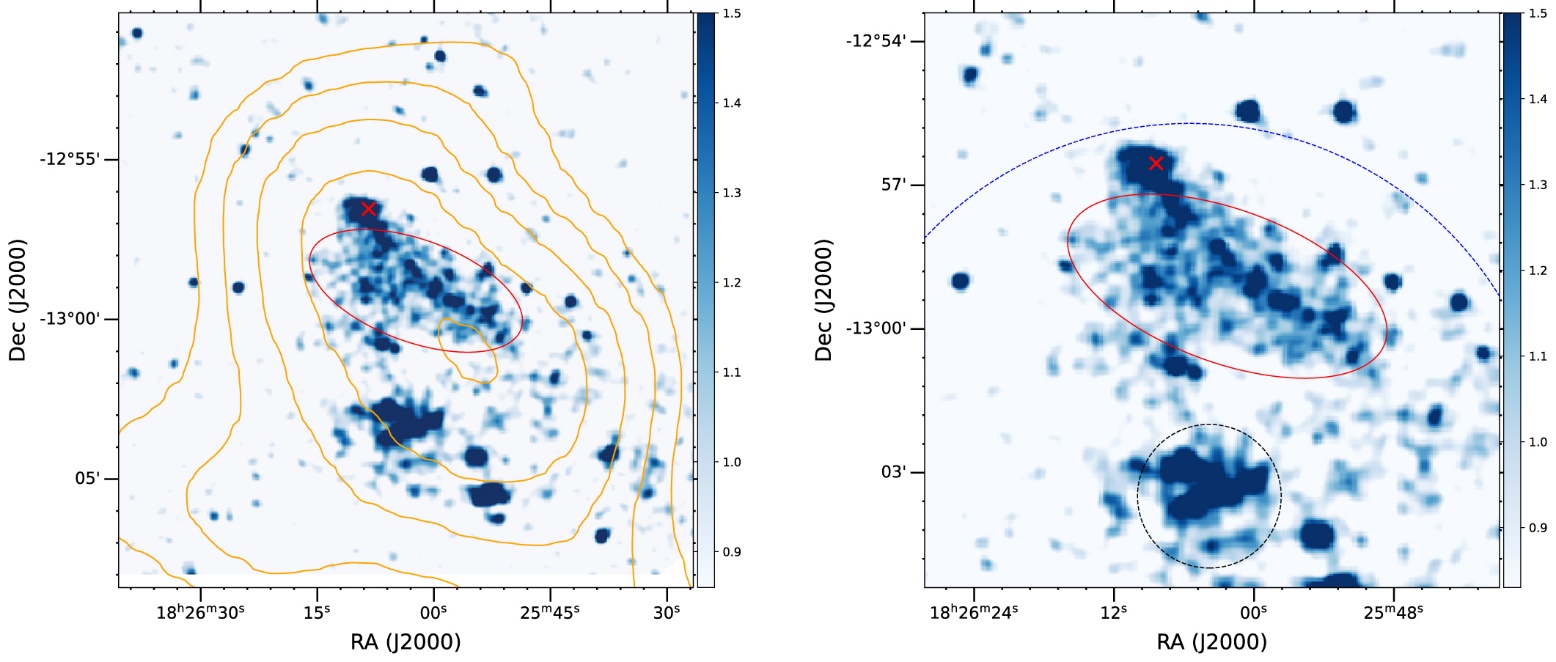 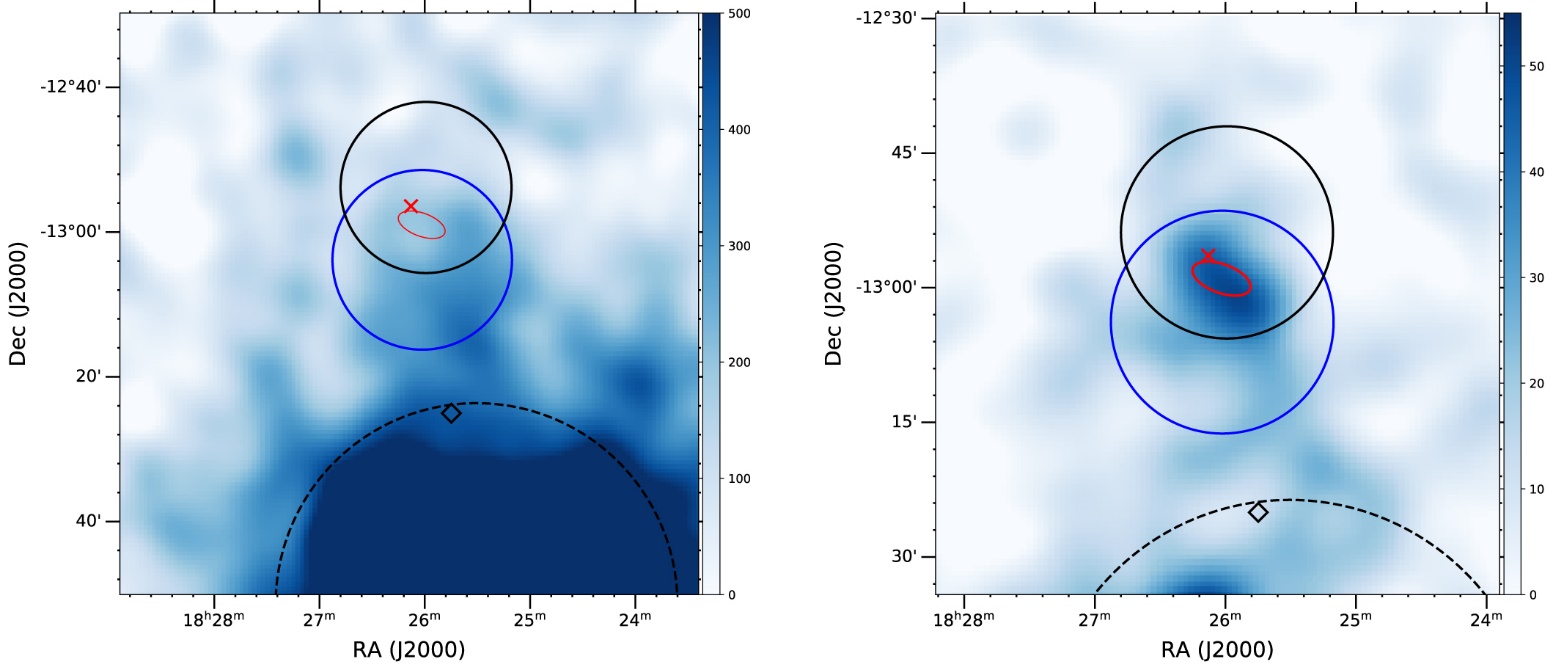 Many Galactic g-ray sources coincident with pulsars…
… observed to produce PWNe
Pulsars / PWNe significant fraction of Galactic g-ray sources
 UHE g-rays “universal feature” of energetic pulsars?
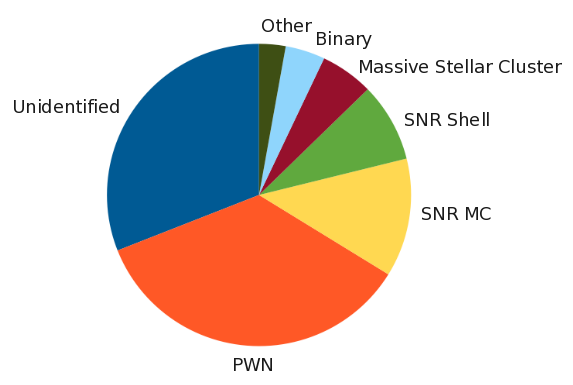 PSR J1826−1256
(Carrigan+, HESS 2013)
(Burgess+ 2022)
(Burgess+ 2022)
2023 March 29
Institute for Cosmic Ray Research (U. Tokyo)
4
Pulsar / PWN – TeV g-ray associations
Pulsars associated with TeV sources are:
energetic (high Ė), and
vary in “age” tc ~ 103 – 105 yr
“Older” pulsars often associated with TeV halos
TeV >> radio, X-ray extent
Particles escape from PWN, diffuse in ISM
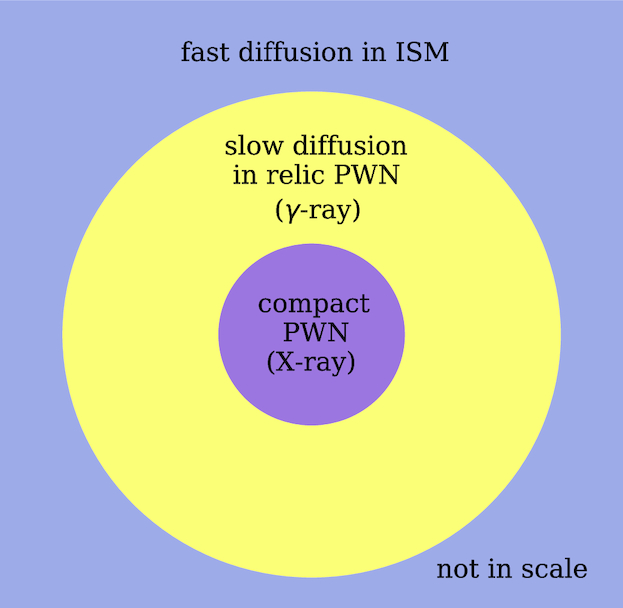 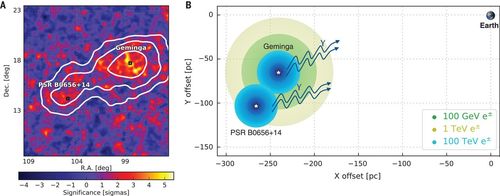 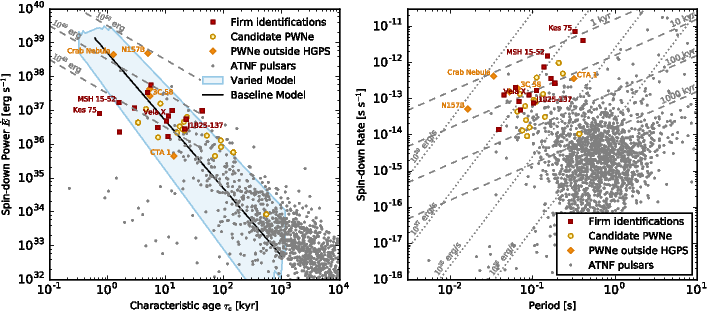 Range in “ages”  Diversity in observed properties of PWN
(Tang & Piran 2019)
2023 March 29
Institute for Cosmic Ray Research (U. Tokyo)
5
(Abeysekara+ 2017)
(Abdalla+ 2018)
PWN Evolution
“Three” stages:
PWN freely expands within a SNR
PWN interacts with SNR reverse shock
Pulsar leaves SNR and creates “new” PWN in ISM
Long radiative lifetime  “Stage 3” PWN  Remnants of Stages 1 & 2
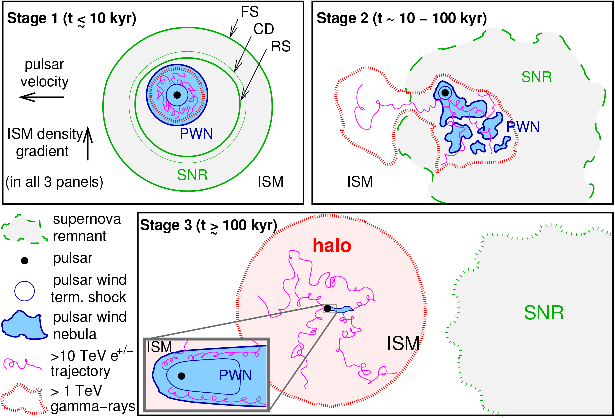 2023 March 29
Institute for Cosmic Ray Research (U. Tokyo)
6
(Giacinti+ 2020)
Schematic of a PWN inside a SNR
Neutron Star
Supernova Remnant
Pressure: Psnr(Rpwn)
Velocity: vsnr(Rpwn)
Density: rsnr(Rpwn)

 Ejecta mass: Mej
Kinetic energy: Esn 
Density ISM: nism
Termination Shock
Magnetic Field: BĖ
Leptons (e+,e-): eĖ
Injection Spectrum
Pulsar Wind
Swept-up Material
Mass: Msw,pwn
Velocity: vpwn
Pulsar Wind Nebula
Pressure: Ppwn
Magnetic Field: Bpwn
(Gelfand et al. 2009, ApJ, 703, 2051)
2023 March 29
Institute for Cosmic Ray Research (U. Tokyo)
7
Pulsar Wind Nebula
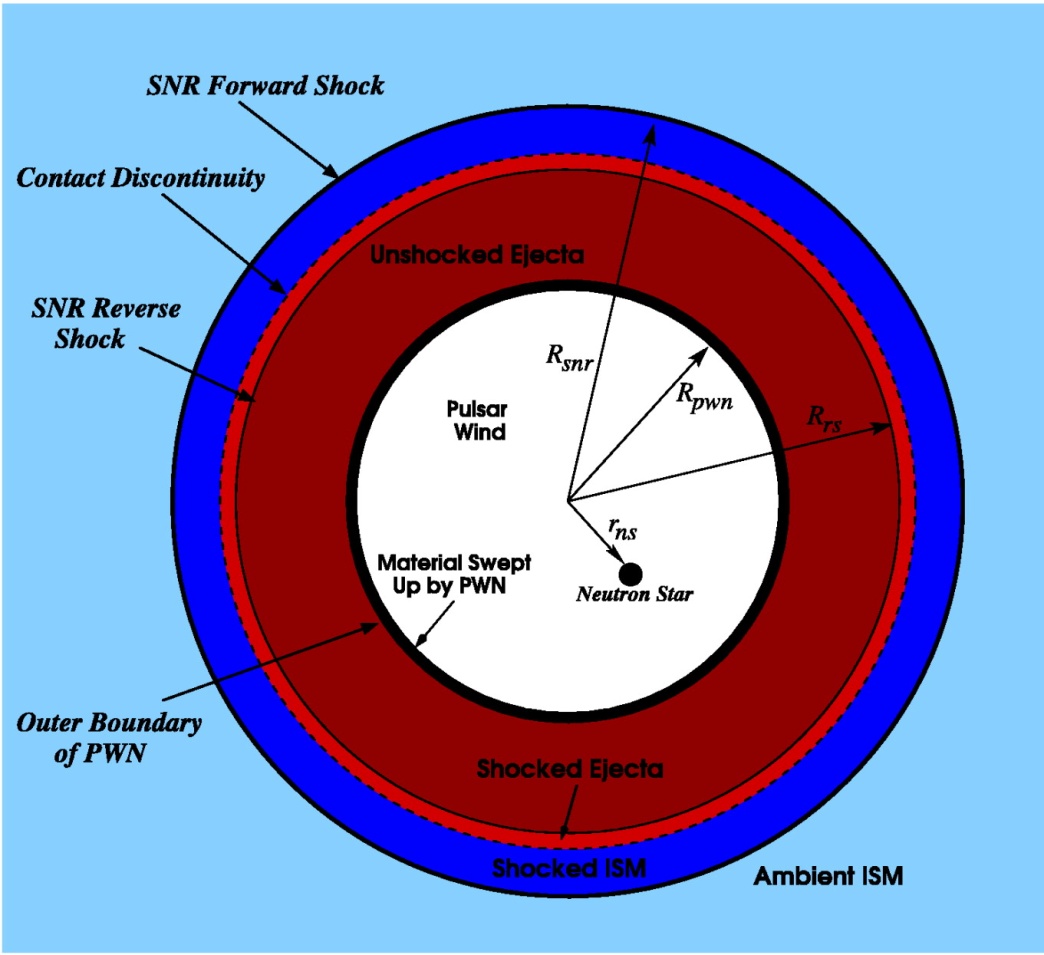 4πRpwn2Ppwn
4πRpwn2Psnr(Rpwn)
(Gelfand et al. 2007, ApJ, 663, 468)
Evolutionary Model for a PWN Inside a SNR
Homogeneous ISM, PWN
One-zone model
Dynamical evolution determined by motion of swept-up material
Difference in pressure between PWN and SNR results in net force
PWN’s emission dominated by synchrotron radiation and Inverse Compton scattering of electrons off background photons
Supernova Remnant
2023 March 29
Institute for Cosmic Ray Research (U. Tokyo)
8
(Gelfand et al. 2009, ApJ, 703, 2051)
Evolutionary Model Parameters
Neutron Star
Initial Spin Period / Spin-down Luminosity 
Spin-down Timescale
Braking Index
Pulsar Wind
Fraction of energy in magnetic fields, electrons / positrons
Acceleration mechanism: minimum and maximum particle energy, energy spectrum
Progenitor Supernova
Ejecta Mass
Initial Kinetic Energy
(Credit: X-ray: NASA/CXC/Eureka Scientific/M.Roberts et al.; Radio: NRAO/AUI/NSF)
2023 March 29
Institute for Cosmic Ray Research (U. Tokyo)
9
(Basic) Procedure
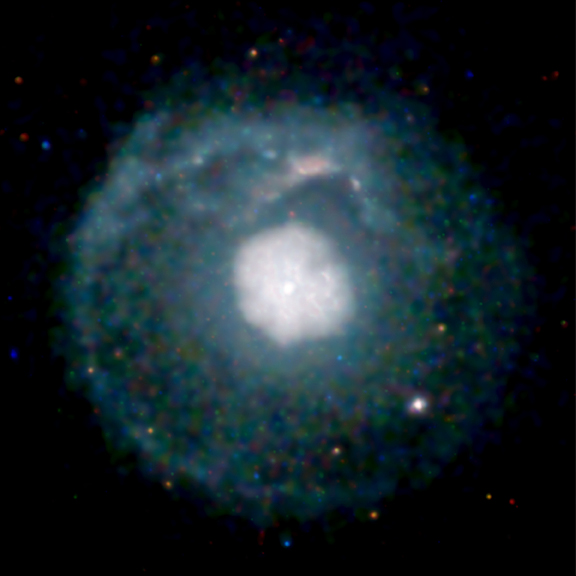 Measure volume-integrated properties of the PWN (SNR, pulsar)
Identify parameter combinations that reproduce observables
Significant degeneracies 
Interpret results
Higher
 c2
Pulsar
PWN
SNR
Lower
 c2
(Credit: NASA/CXC/U.Manitoba/ H.Matheson & S.Safi-Harb)
10
2023 March 29
Institute for Cosmic Ray Research (U. Tokyo)
10
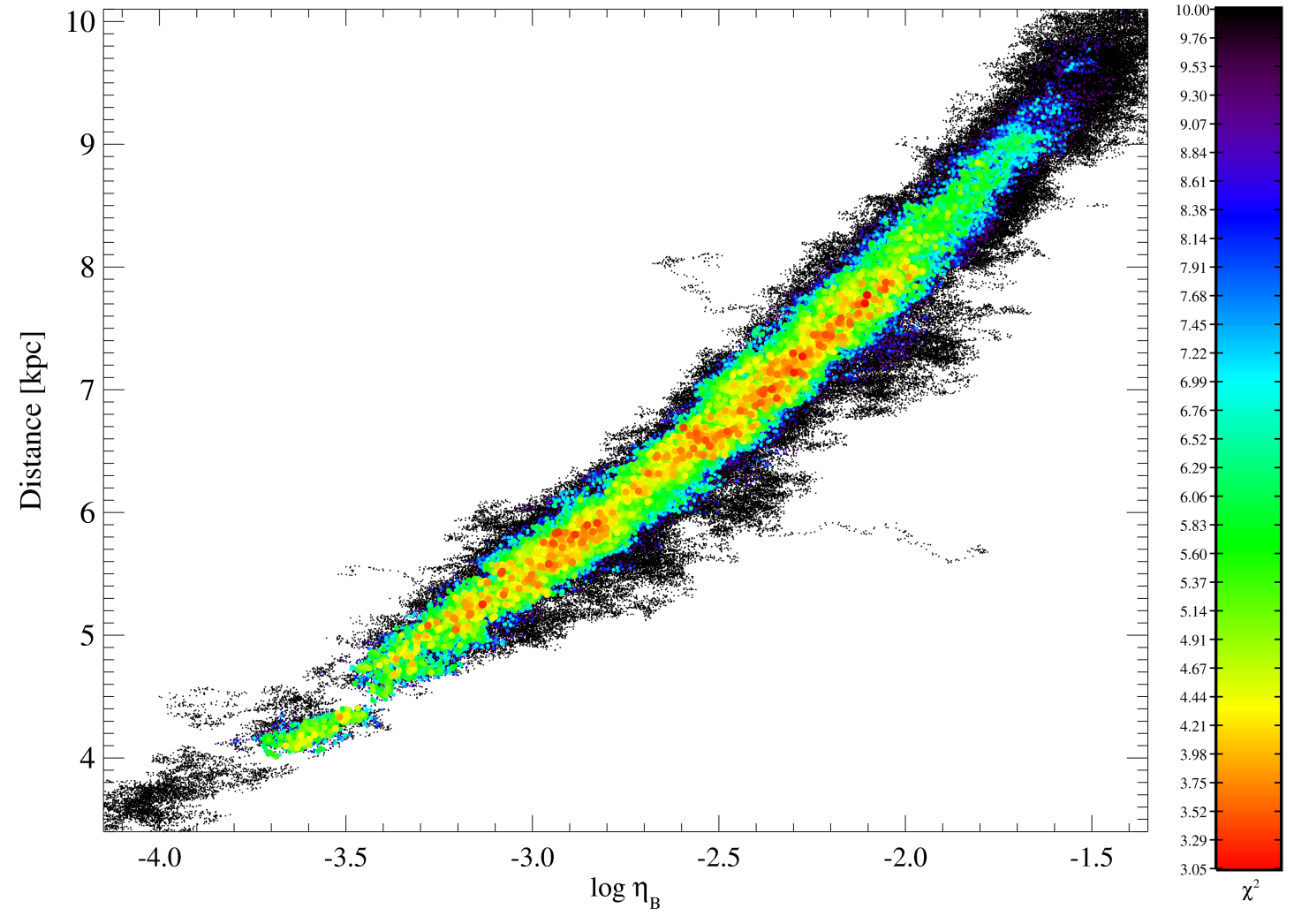 9
8
7
Distance [kpc]
6
5
4
10-3.5
10-3
10-2.5
10-2
10-1.5
10-4
Wind Magnetization hB
Kes 75: Young PWN in SNR (“Stage 1”)
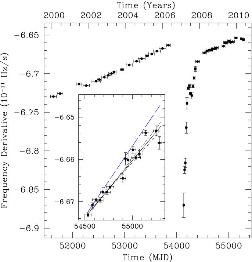 Radio, X-ray bright PWN in center of SNR
Faint g-ray source
Associated with very unusual PSR J1846-0258
Very young, high Ė
Strong Bdip~5×1013 G
Magnetar-like timing and flux variability
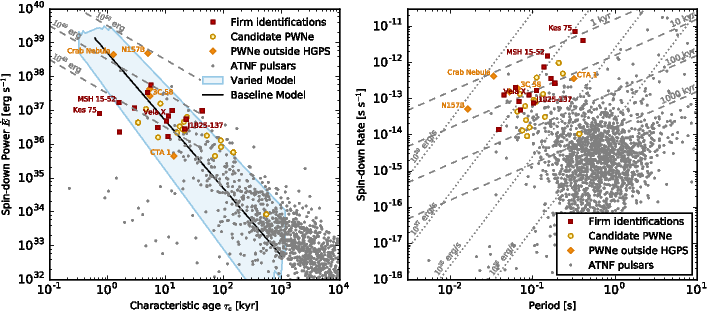 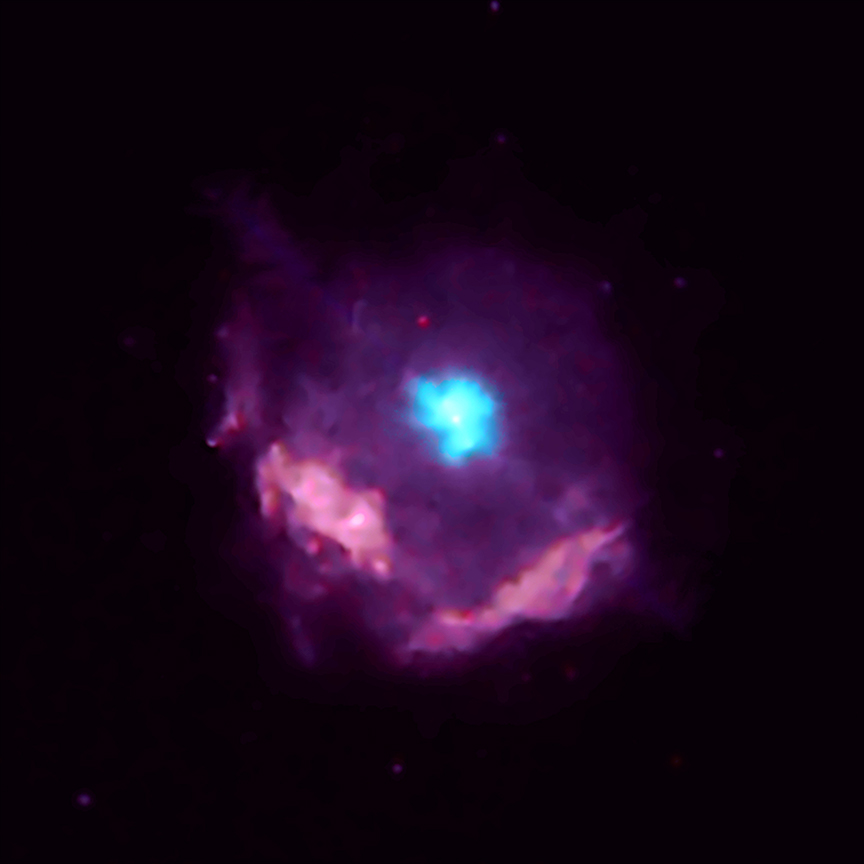 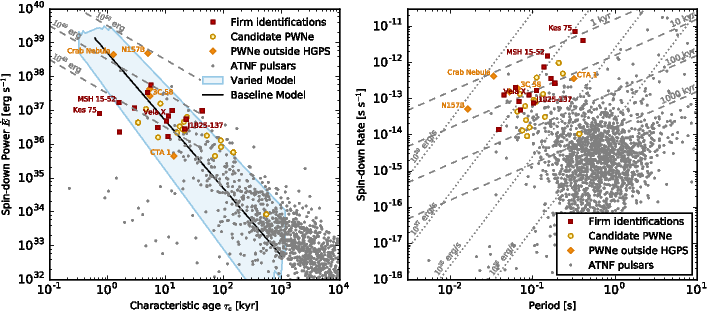 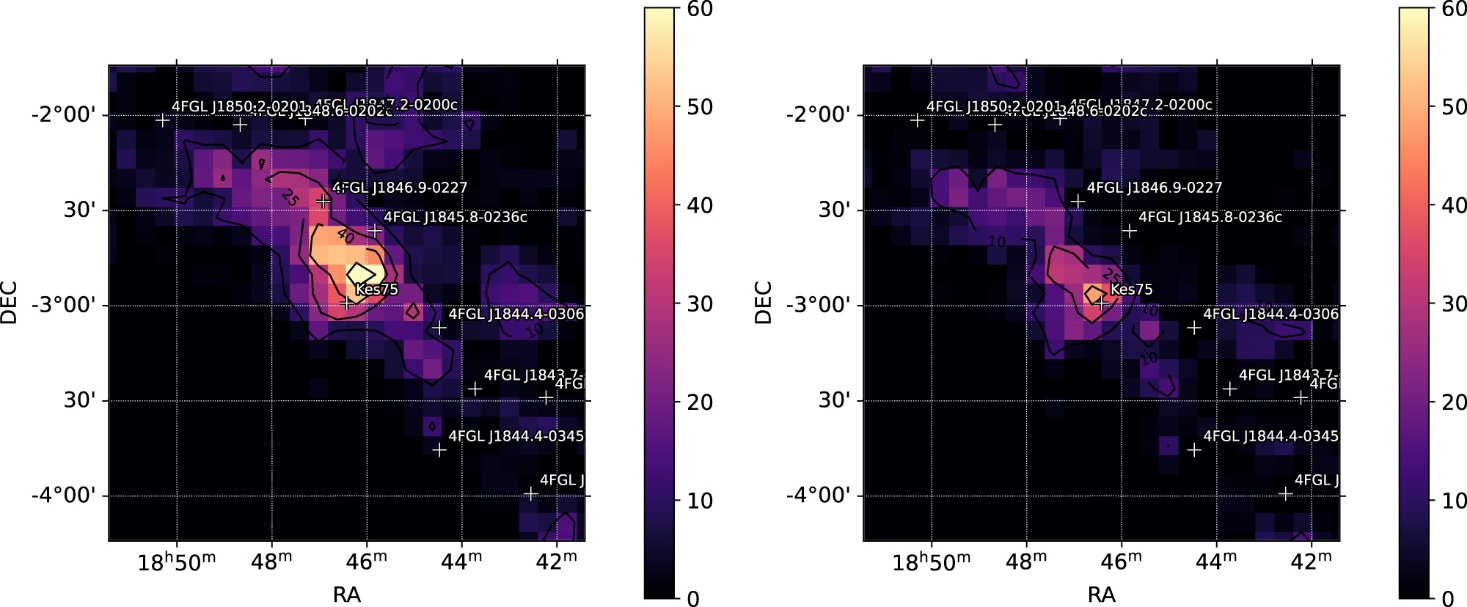 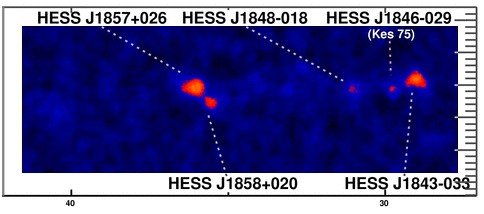 (Straal+ 2023)
(Livingstore+ 2011)
2023 March 29
Institute for Cosmic Ray Research (U. Tokyo)
11
(Credit: X-ray: NASA/CXC/NCSU/S. Reynolds; Optical: PanSTARRS)
(HESS, Abdalla+ 2018)
(HESS, Abdalla+ 2018)
(https://www.mpi-hd.mpg.de/HESS/pages/home/som/2008/10/)
Kes 75: Model Results
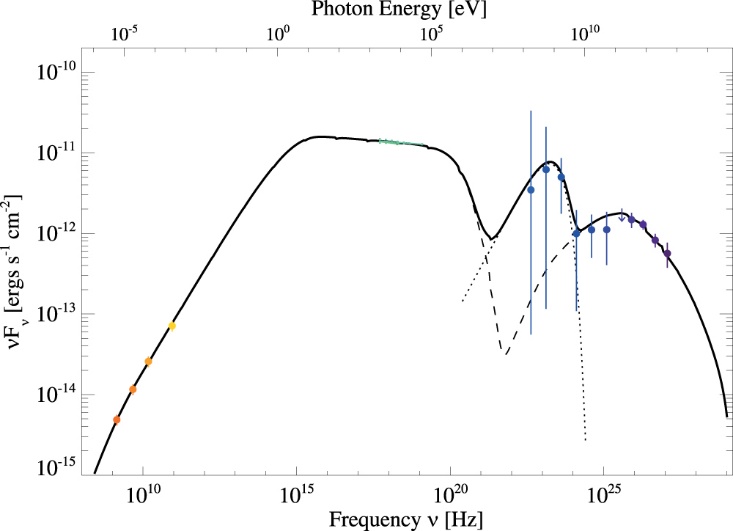 Reproduced observed properties with model:
Radio  TeV g-ray SED
Angular size of SNR
Angular size, expansion rate of PWN
Excellent fit 
c2 = 2.4 with 4 d.o.f
(Straal+ 2023)
2023 March 29
Institute for Cosmic Ray Research (U. Tokyo)
12
Kes 75: Magnetospheric g-ray emission from PSR J1846-0258
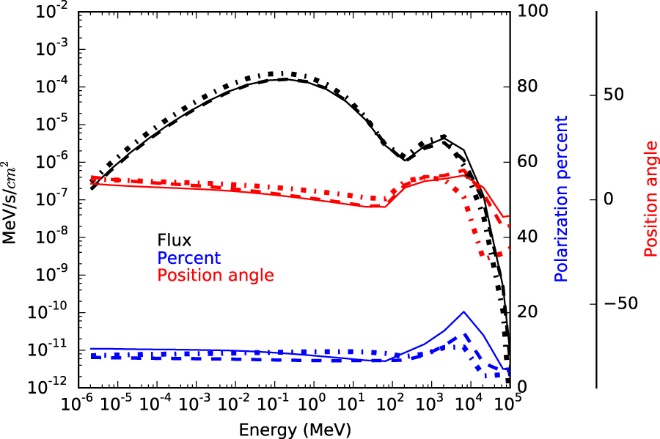 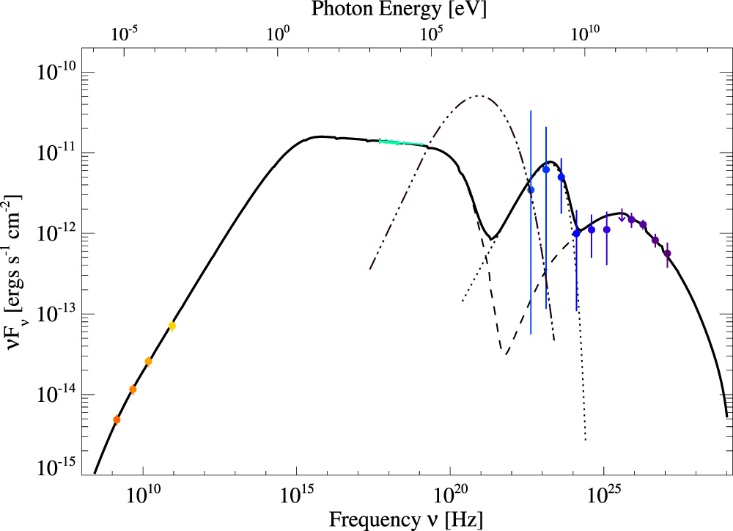 Fit  100 MeV – 10 GeV emission from pulsar
Assumed PL × Exp. Cutoff
Separate from claimed pulsed MeV emission (Kuiper+ 2018)
Two components consistent with theory
(Straal+ 2023)
(Harding & Kalapotharakos 2017)
2023 March 29
Institute for Cosmic Ray Research (U. Tokyo)
13
Kes 75: Magnetospheric g-ray emission from PSR J1846-0258
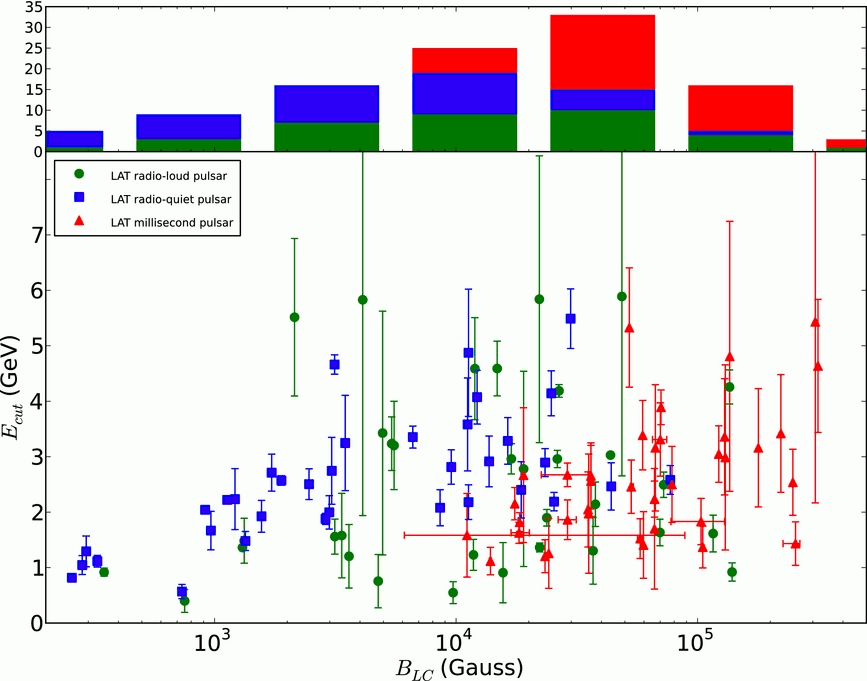 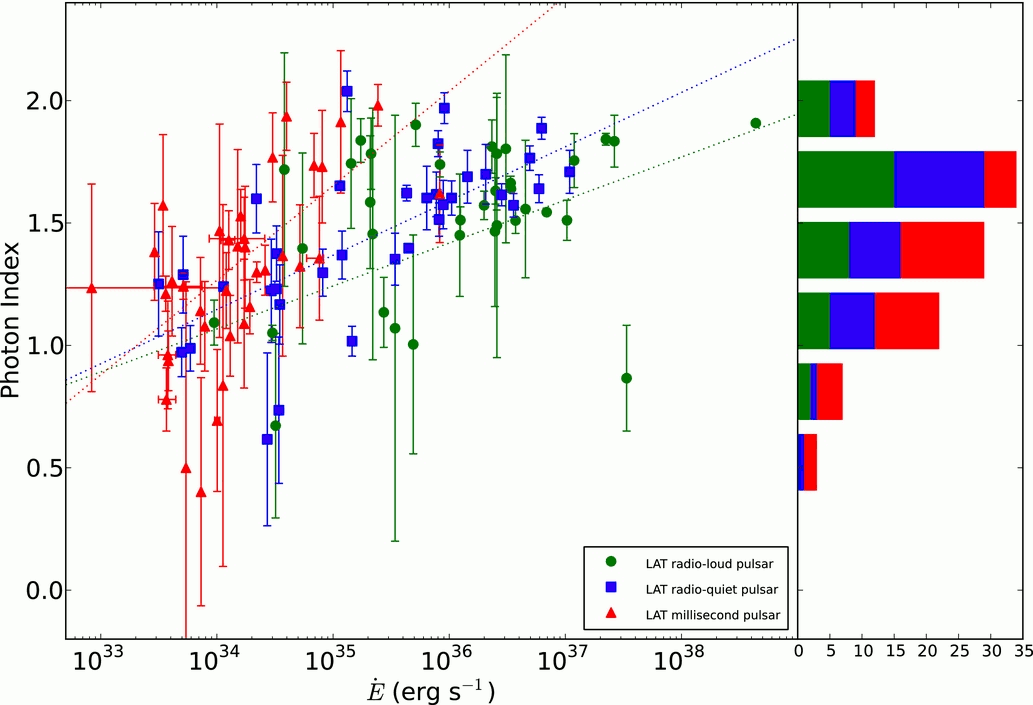 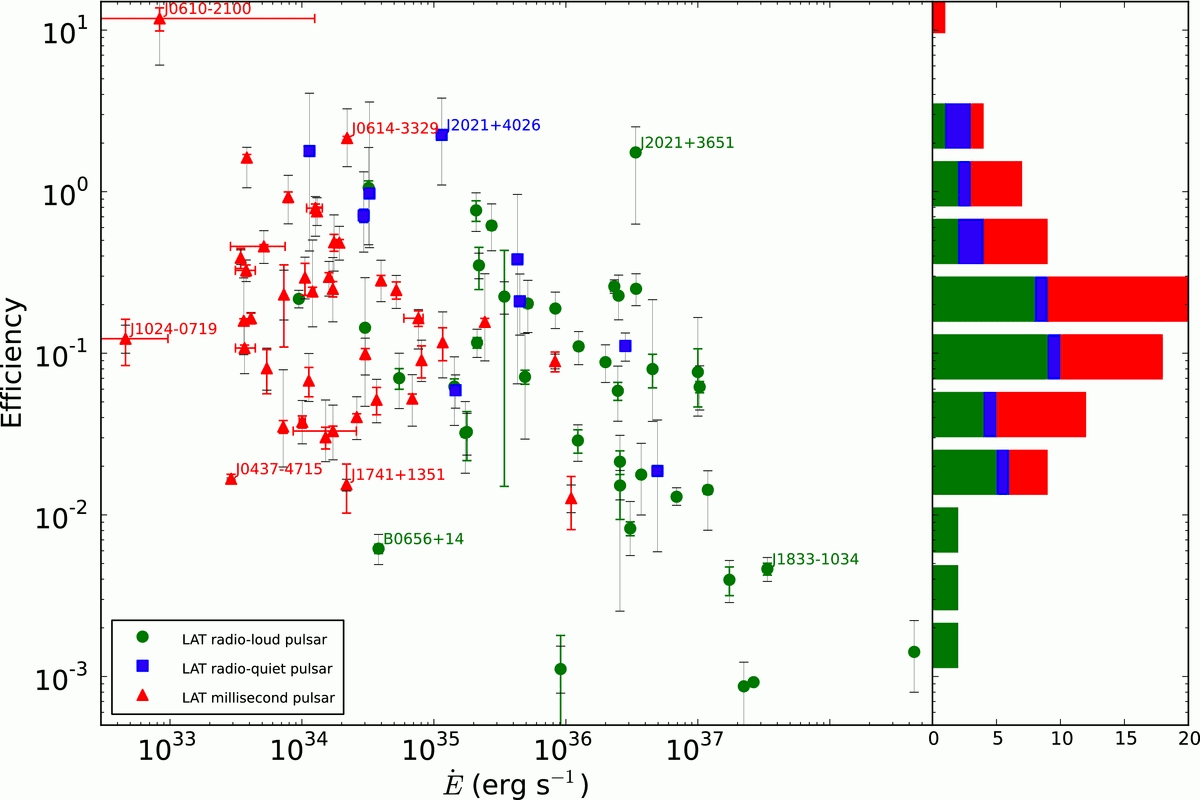 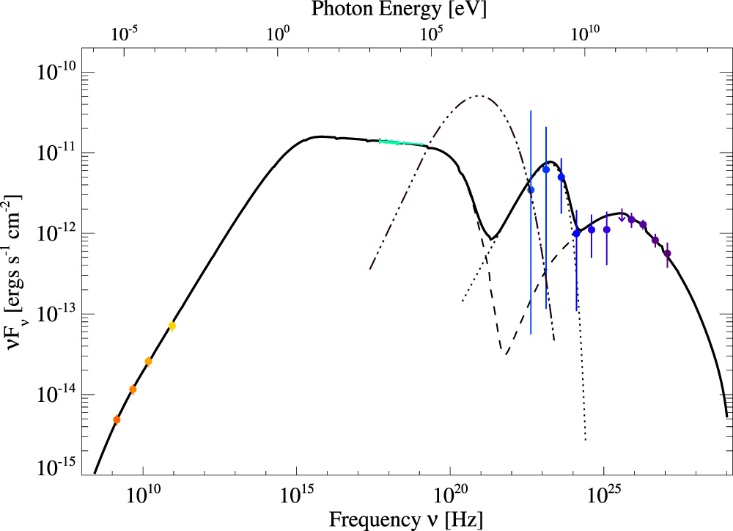 Properties of “pulsed”  g-ray emission
Efficiency hg ~ 1%
Photon index Gpsr ~ 1.3
Cutoff Energy Ecut~1 GeV
Comparable to “normal” (rotation powered) pulsars
PSR J1846-0258
PSR J1846-0258
PSR J1846-0258
(Fermi 2PC; Abdo+ 2013)
(Straal+ 2023)
(Fermi 2PC; Abdo+ 2013)
2023 March 29
Institute for Cosmic Ray Research (U. Tokyo)
14
(Fermi 2PC; Abdo+ 2013)
Kes 75: Progenitor Supernova / Star
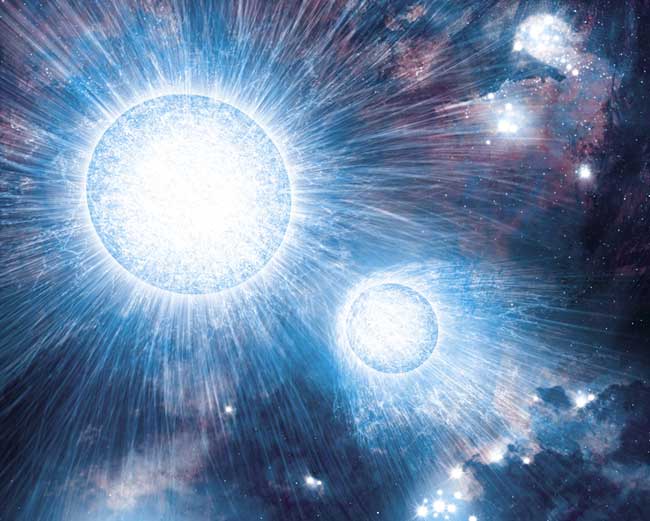 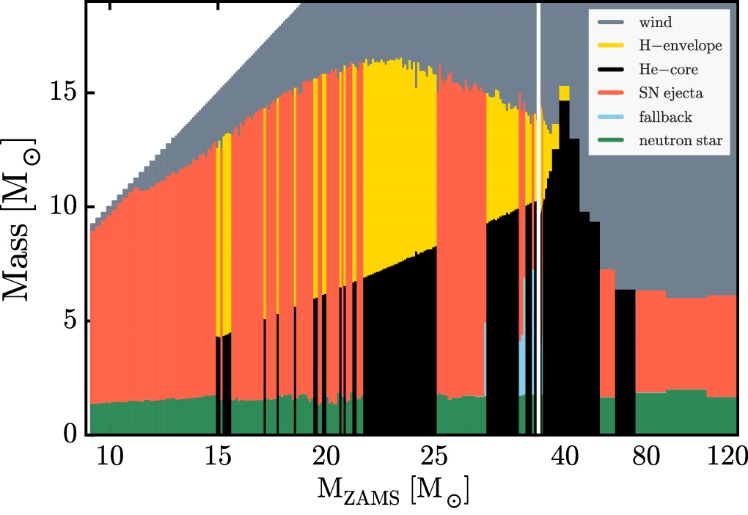 Supernova ejecta mass very low
Mej < 2 M☼
Physical implication
Massive star with extremely powerful winds?
Mass transfer to a binary companion?
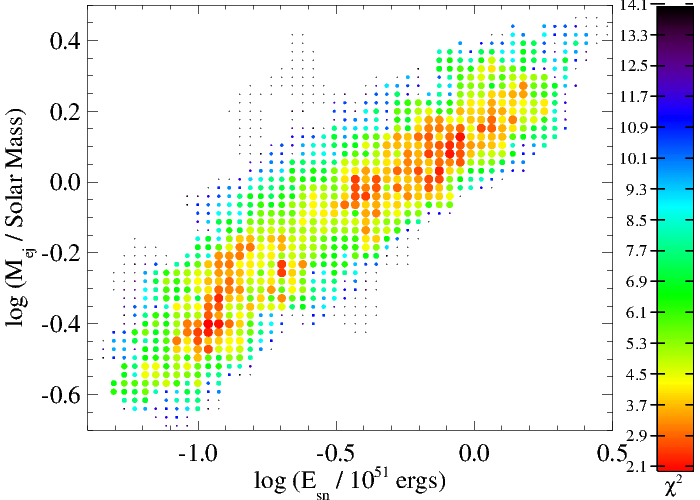 (Sukhbold+ 2016)
(ESO)
(Straal, Gelfand+, in prep)
2023 March 29
Institute for Cosmic Ray Research (U. Tokyo)
15
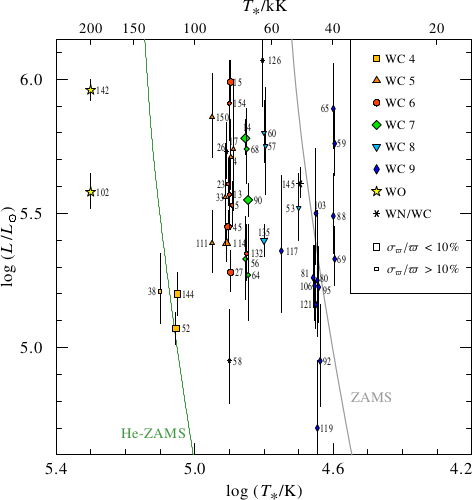 Kes 75: Wolf-Rayet Star inside PWN?
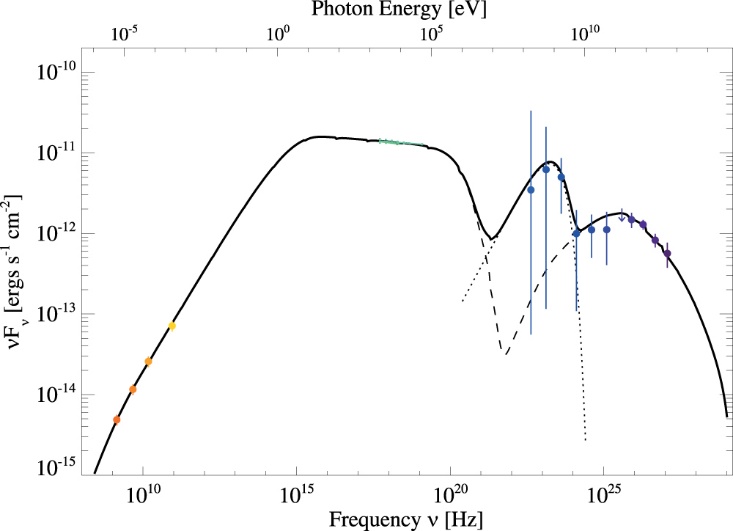 Background photon fields
CMB
T = 32 K, u = 15 eV / cm3
T=1.5×105 K, u=3.4 keV/cm3
Origin of UV photon field?
T=1.5×105 K, L = 6×105 L☼ blackbody in PWN
Suprisingly similar to WO stars!
(Straal+ 2023)
2023 March 29
Institute for Cosmic Ray Research (U. Tokyo)
16
(Sander+ 2019)
Pulsar = High V Battery  Powerful Current
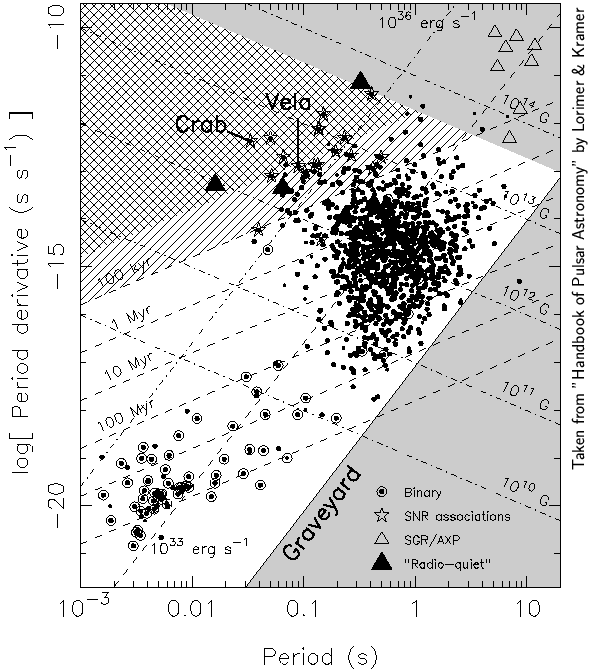 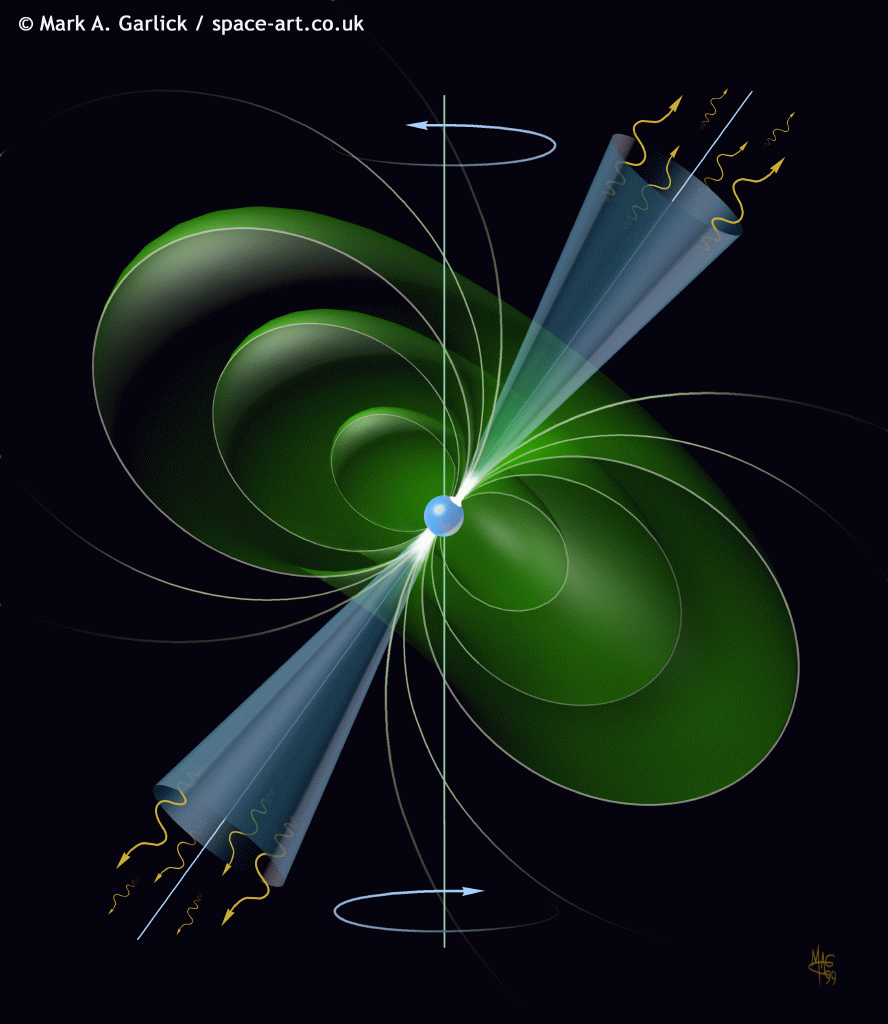 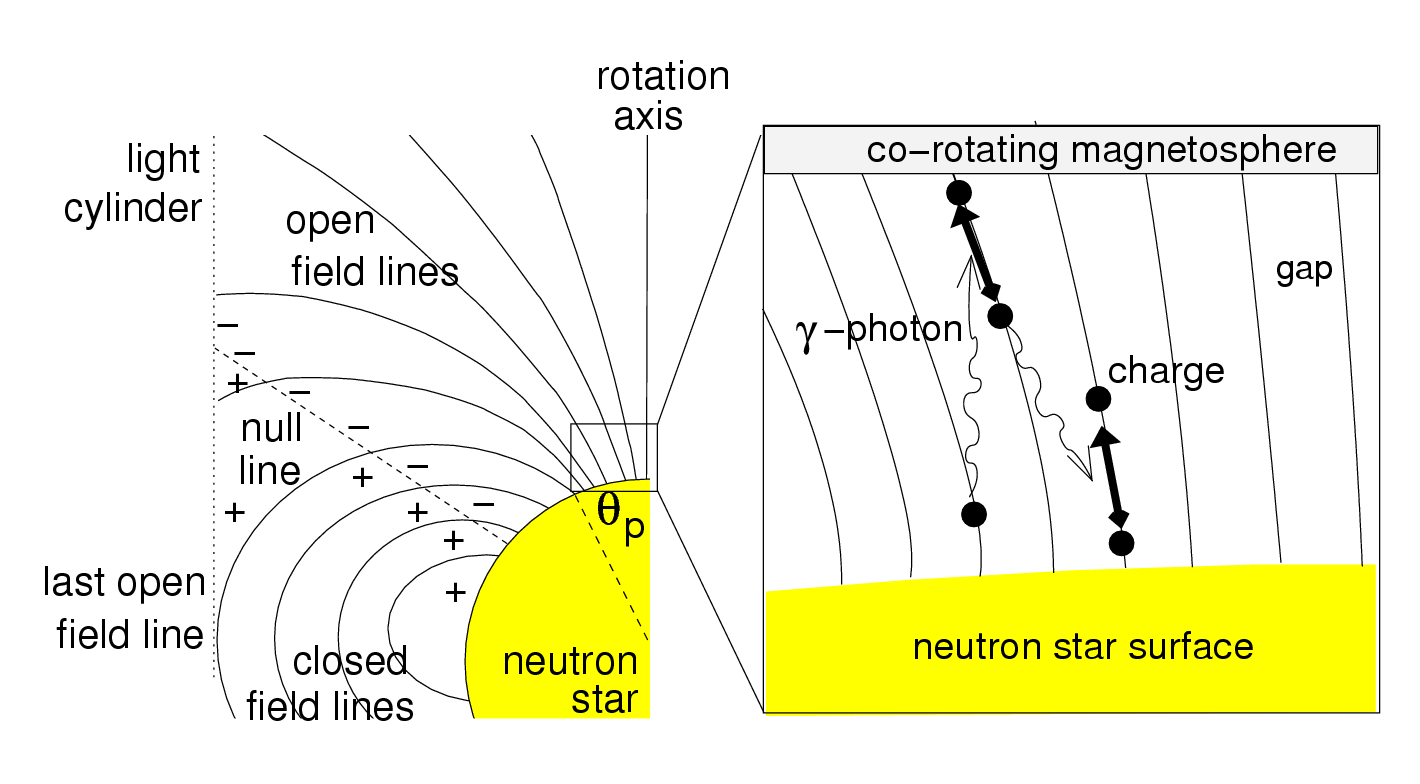 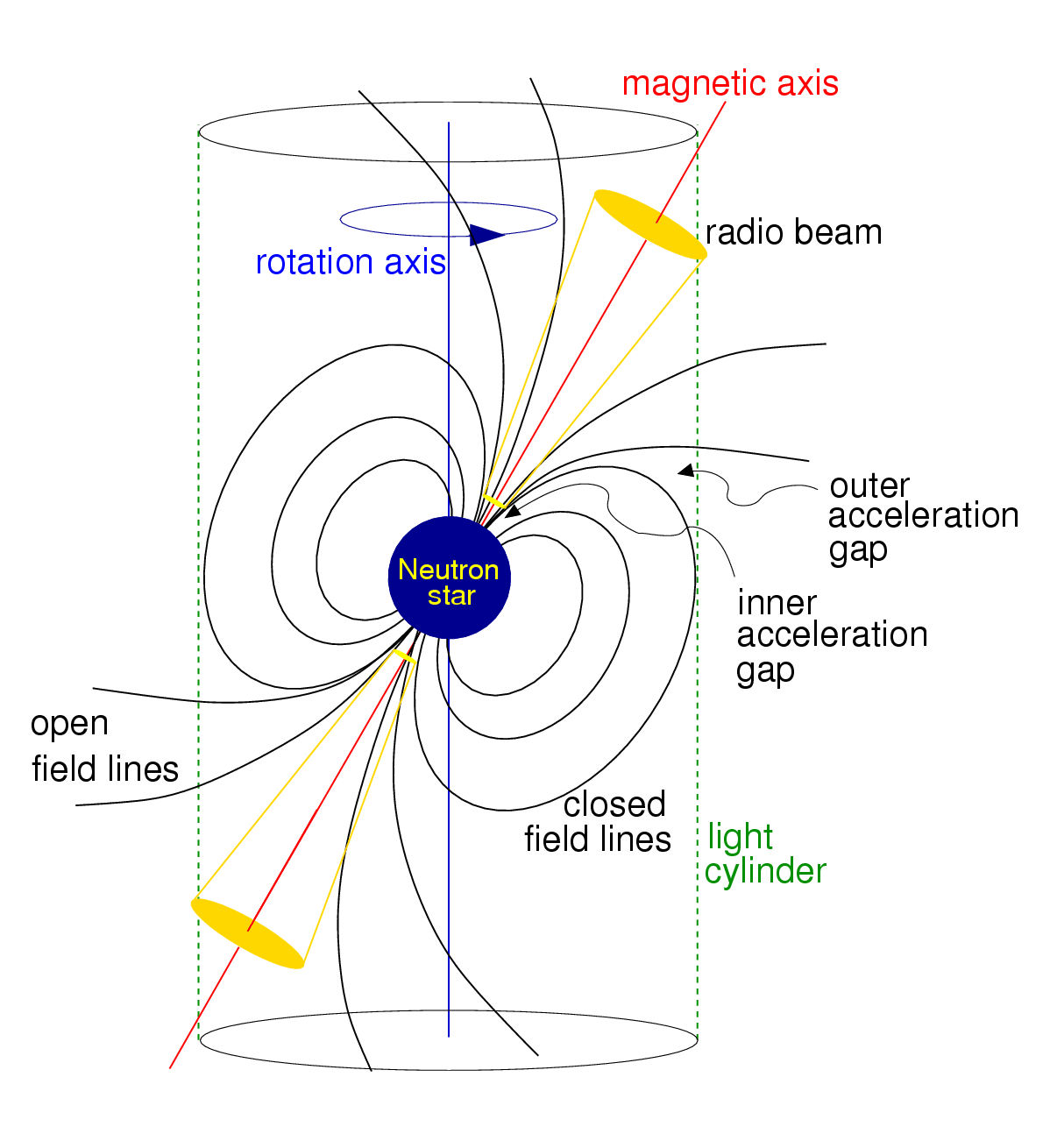 (Young) neutron stars:
are rapidly rotating and
have strong surface magnetic fields,
Large Electric Potential
Charged particles “ripped” off surface at poles
pair produce in magnetosphere
Particles on open field lines leave magnetosphere
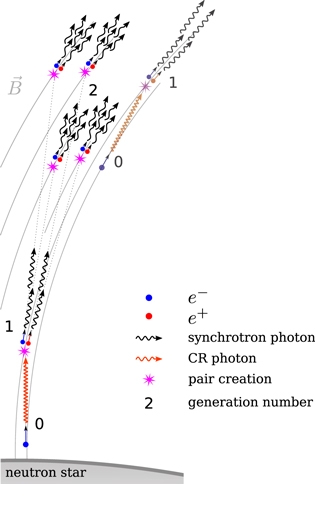 (Duncan & Lorimer, Handbook of Pulsar Astronomy)
2023 March 29
Institute for Cosmic Ray Research (U. Tokyo)
17
(Duncan & Lorimer, Handbook of Pulsar Astronomy)
(Timokhin & Harding 2015, ApJ, 810, 144)
Unshocked  Shocked Pulsar Wind
Unshocked wind:
Primarily e±
Equatorial
Magnetically striped
Magnetically dominated
Confinement creates “termination shock”
Compression of striped wind
Particle acceleration
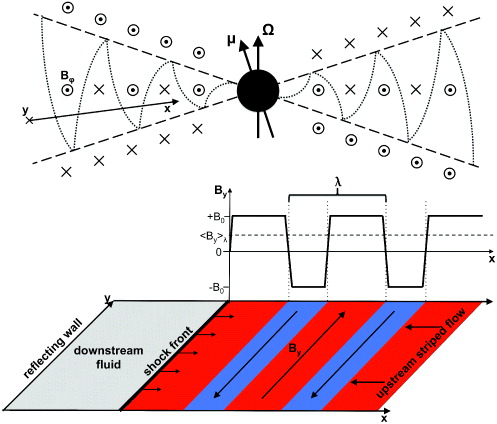 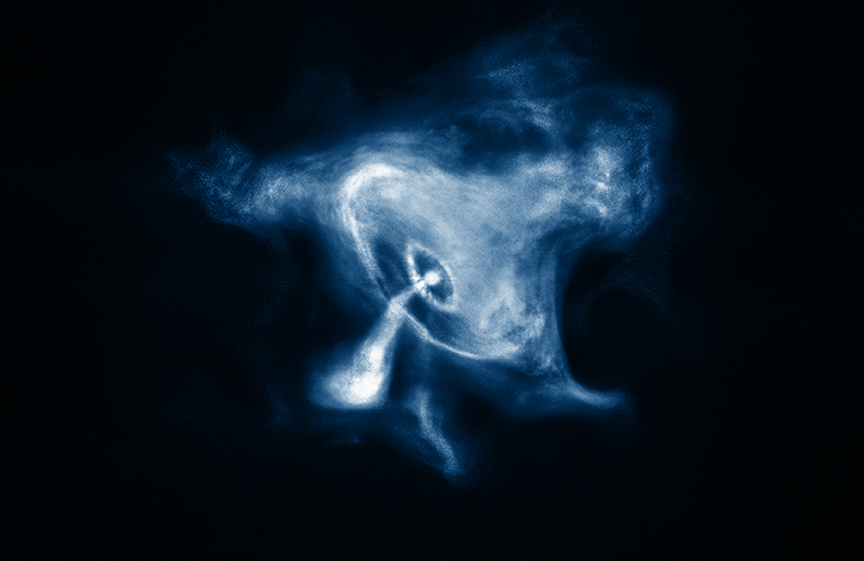 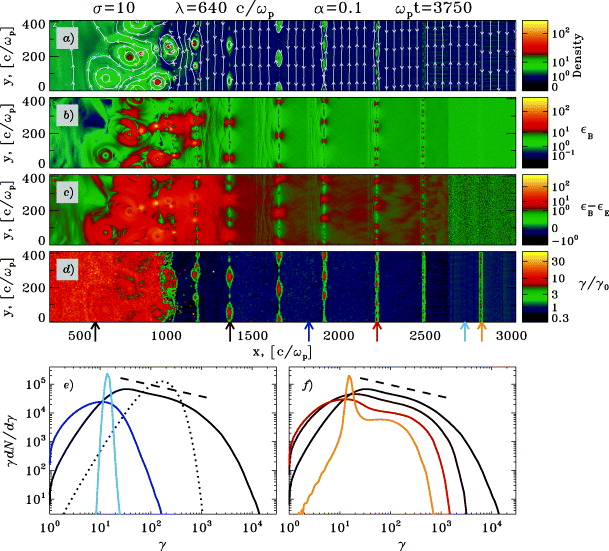 (Sironi & Spitkovsky, 2012, doi:10.1088/1749-4699/5/1/014014)
2023 March 29
Institute for Cosmic Ray Research (U. Tokyo)
18
(Credit: X-ray: NASA/CXC/SAO)
(Sironi & Spitkovsky, 2012, doi:10.1088/1749-4699/5/1/014014)
E2 × Number per Unit Energy
Energy
Particle Acceleration at Termination Shock
Kes 75 
p1 ~ 1.2  p2 ~ 3.0
Shocked pulsar wind
Turbulent, highly relativistic, magnetized plasma
Acceleration mechanisms
Magnetic reconnection 
Fermi acceleration
Observations  broken power-law injection spectrum
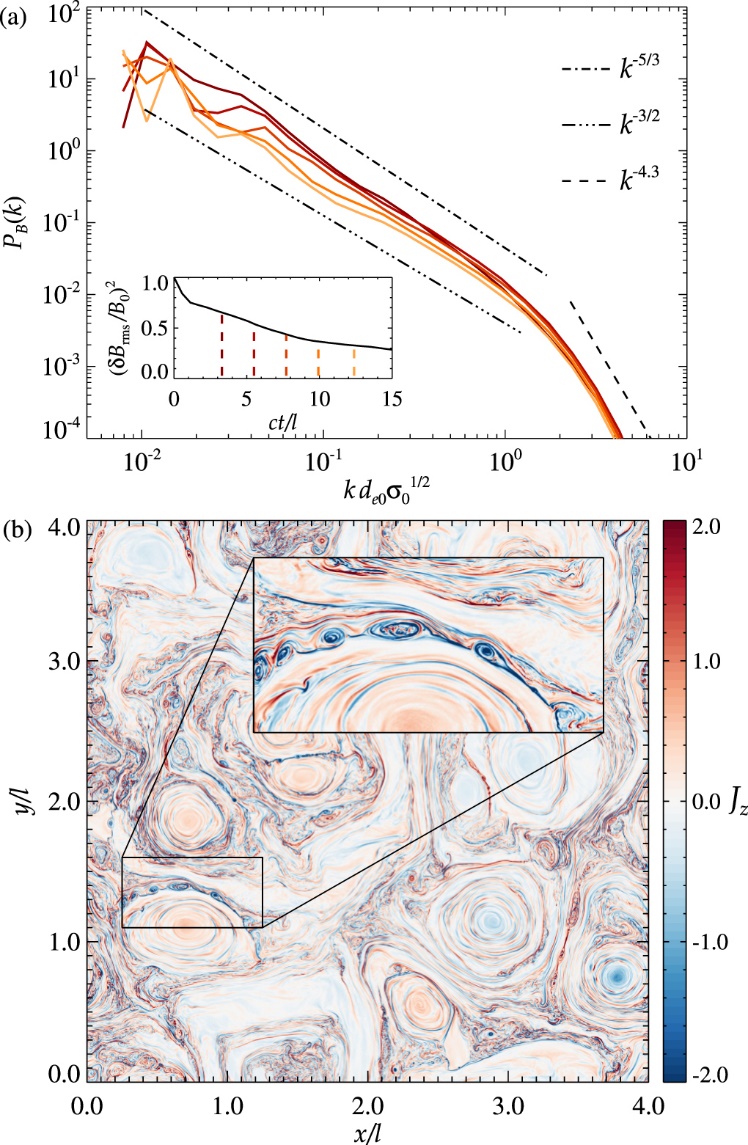 -p1
-p2
Ebreak
Emax
Emin
2023 March 29
Institute for Cosmic Ray Research (U. Tokyo)
19
(Comisso+ 2020)
Maximum Particle Energy
In general, Emax  ≥ 1 PeV
and Emax  > 0.2 eFpsr
Why is Emax  « eFpsr for G21.5-0.9 and G54.1+0.3? 
Do these PWNe have different acceleration mechanisms?
2022 August 16
Supernova Remnants and their Progenitors
20
E2 × Number per Unit Energy
E2 × Number per Unit Energy
Energy
Energy
Particle Acceleration in Young PWNe
(Alford+ in prep)
p1 ~ 2.35
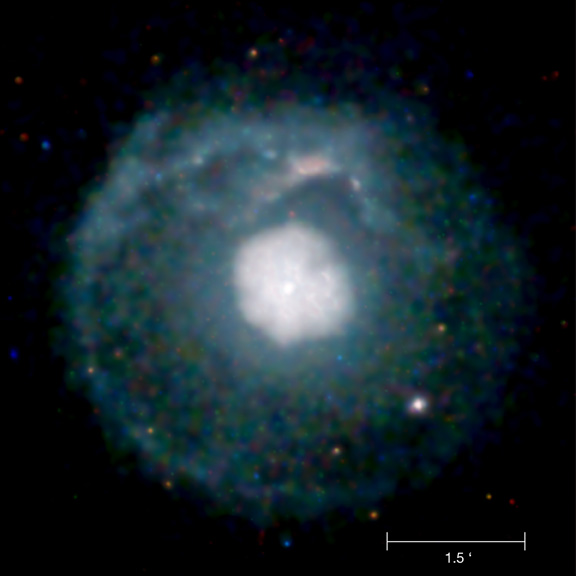 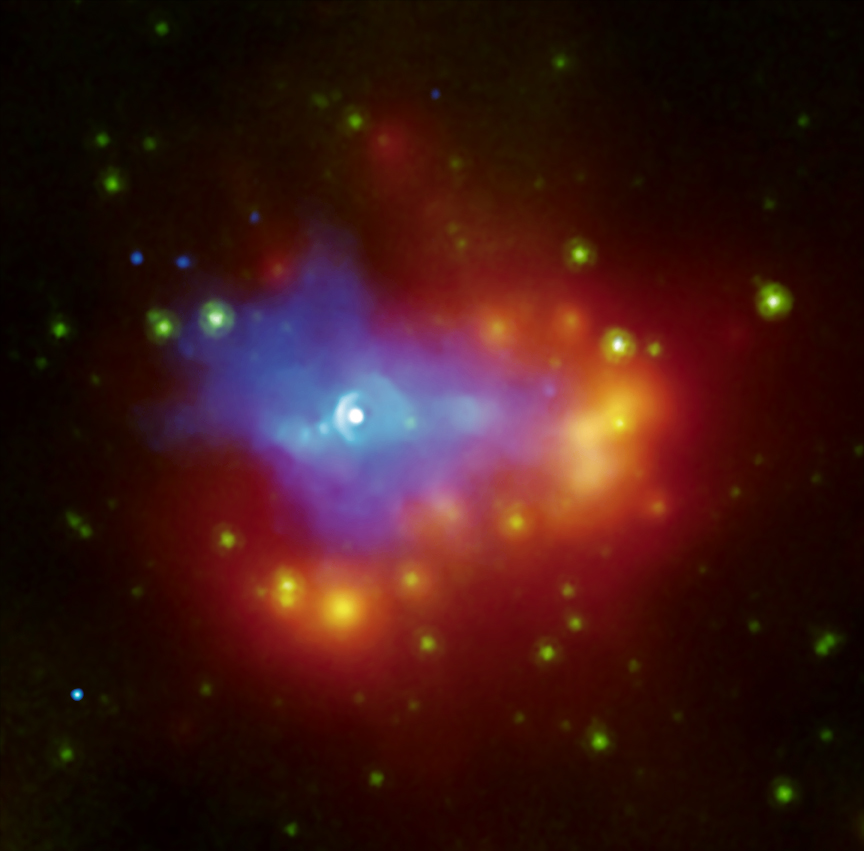 G21.5-0.0
G54.1+0.3
(Hattori+ 2020)
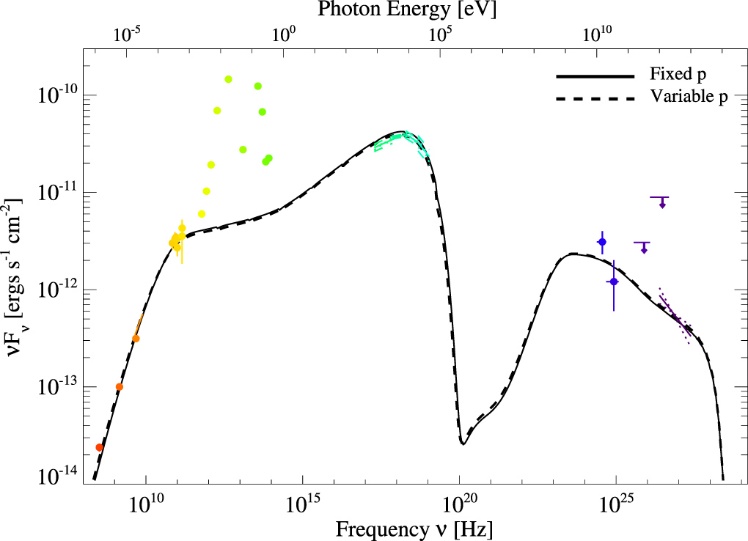 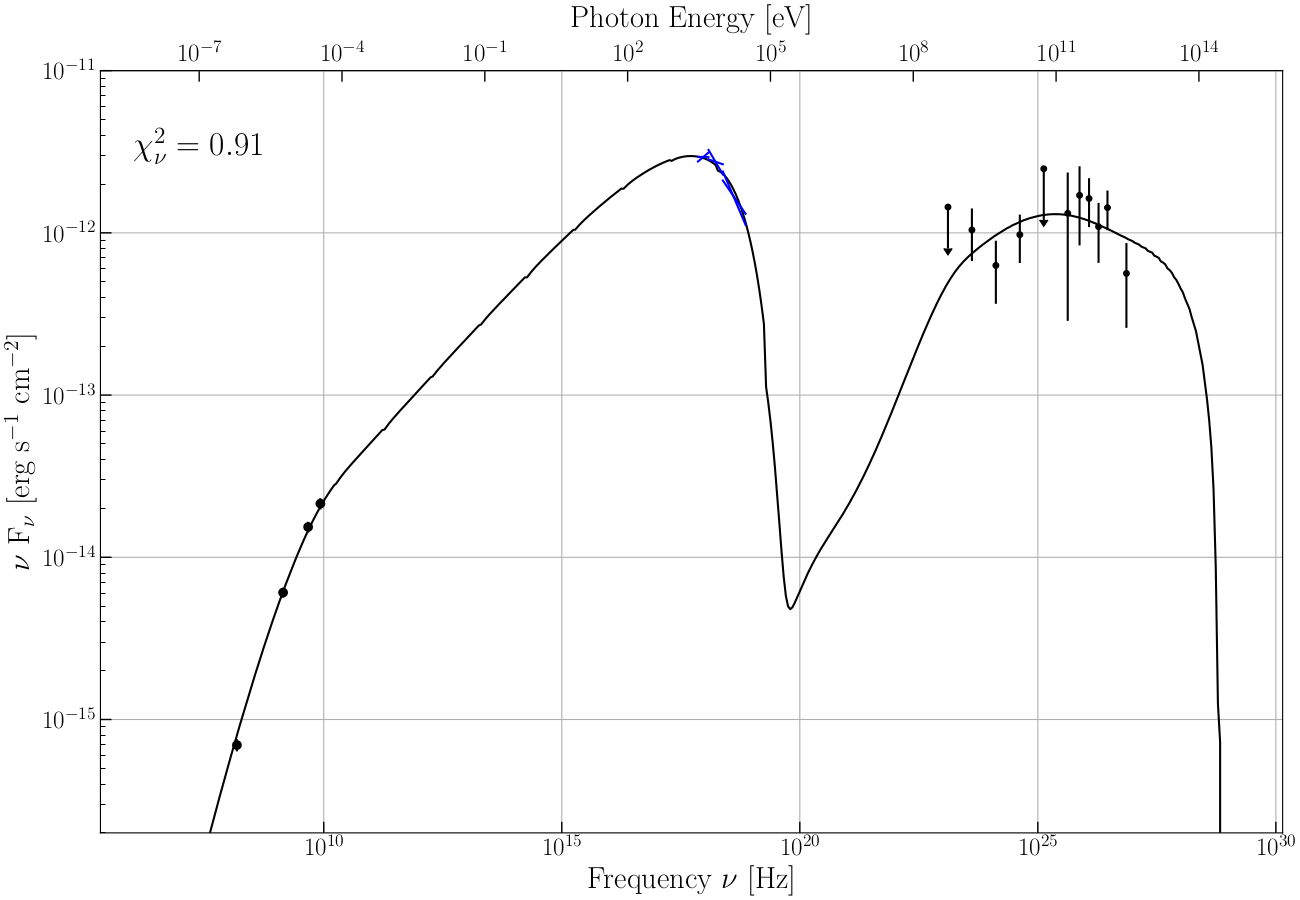 -p1
-p2
-p1
p1 ~ 2.9  p2 ~ 2.5
Emax
Emax
Ebreak
Emin
Emin
G21.5-0.0
G54.1+0.3
(Temim+ 2010)
(Credit: NASA/CXC/U.Manitoba/H.Matheson & S.Safi-Harb)
2023 March 29
Institute for Cosmic Ray Research (U. Tokyo)
21
(Alford+ in prep)
(Hattori+ 2020)
HESS J1640-465: “Stage 2” PWN in SNR
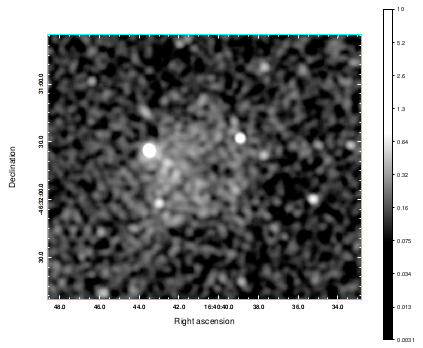 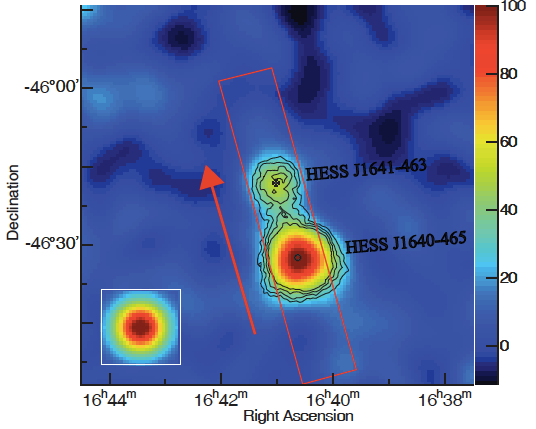 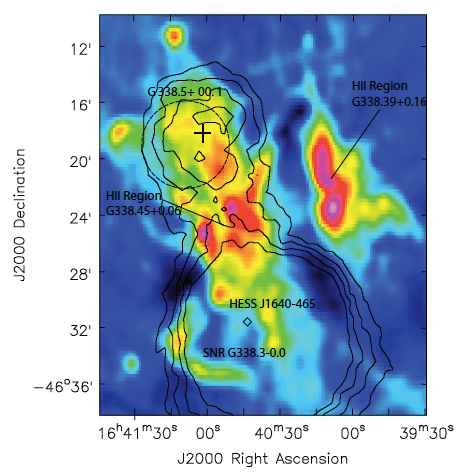 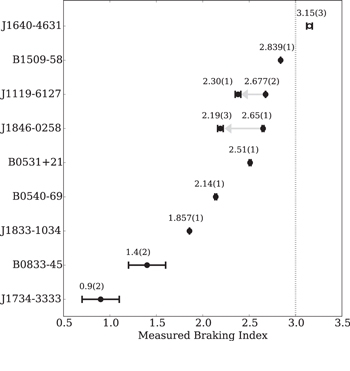 Most TeV luminous source in Galaxy
(possibly from a SNR)
Associated with:
a young, energetic pulsar
with an abnormably high braking index (p > 3),
and X-ray PWN offset from pulsar
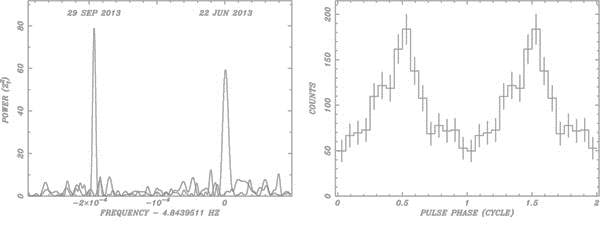 (Abdelmaguid+ 2023)
(Gotthelf et al. 2014, ApJ ,788, 155)
( "Discovery of the hard VHE γ-ray source HESS J1641−463", H.E.S.S. Collaboration)
2023 March 29
Institute for Cosmic Ray Research (U. Tokyo)
22
(R. F. Archibald et al. 2016, ApJL, 819, L16)
( "Discovery of the hard VHE γ-ray source HESS J1641−463", H.E.S.S. Collaboration)
HESS J1640-465: g-rays from a PWN or SNR?
Model reproduces SNR size, PWN size and SED
Why so TeV luminous?
Initial period P0  10 ms << current period P  206 ms
Initial spin-down luminosity Ė0  1.2×1042 ergs / s  
Born spinning very rapidly
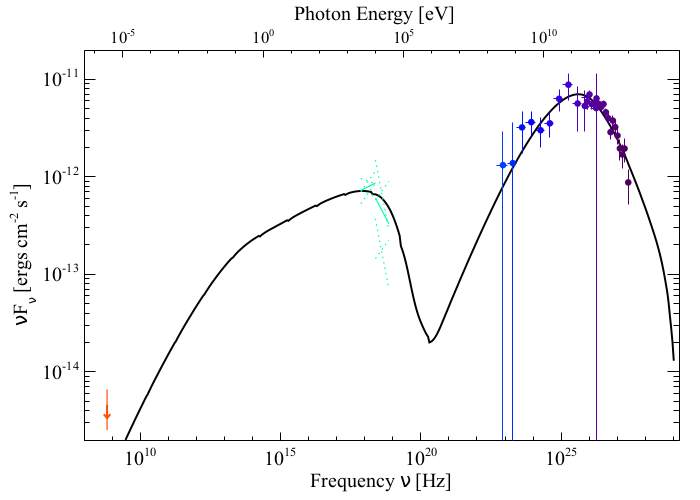 2023 March 29
Institute for Cosmic Ray Research (U. Tokyo)
23
(Abdelmaguid+ 2023)
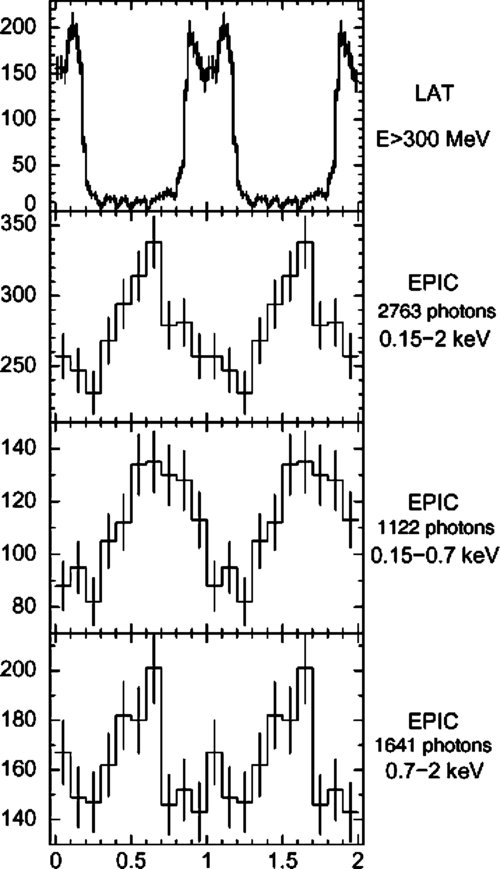 CTA 1: “Stage 2.5” PWN
“Mixed Morphology” SNR
Radio shell + central thermal X-rays
Energetic pulsar
Discovered in g-rays
Associated with a PWN
Diffuse TeV emission
more extended than X-rays
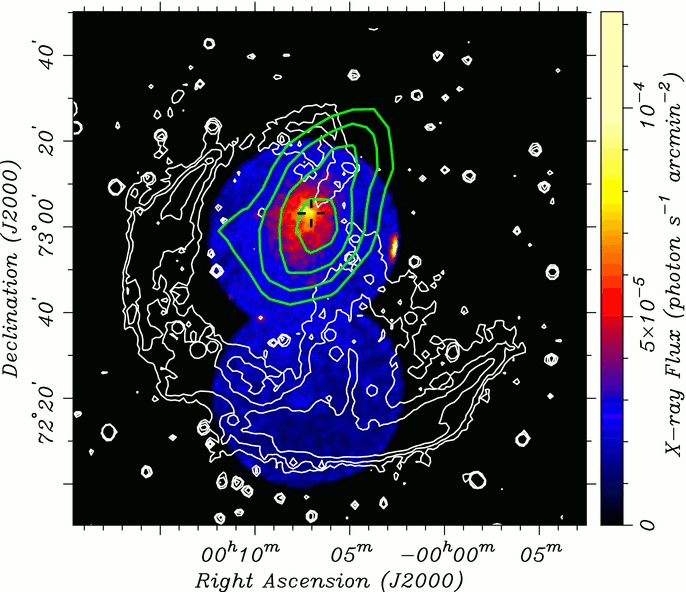 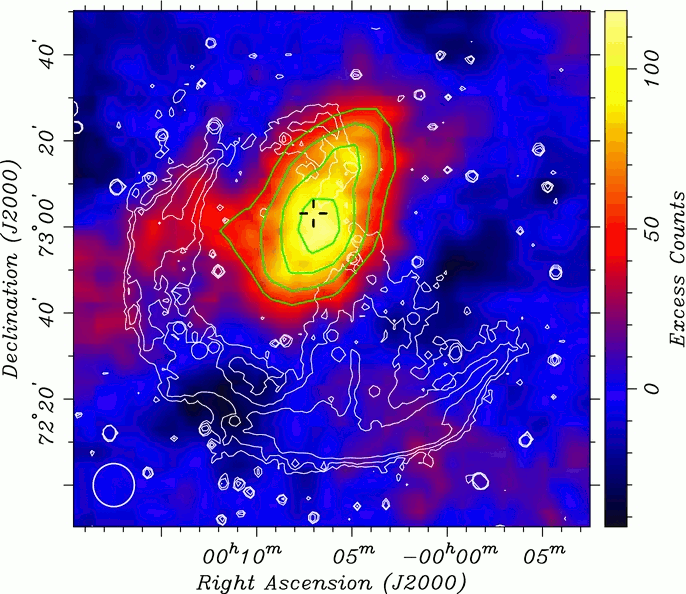 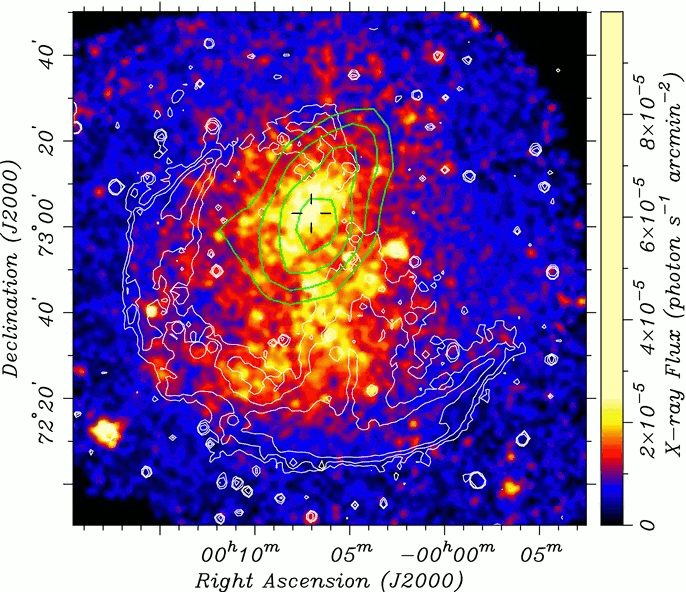 (Caraveo+ 2010)
(Aliu+ 2013)
2023 March 29
Institute for Cosmic Ray Research (U. Tokyo)
24
(Aliu+ 2013)
(Aliu+ 2013)
CTA 1: Structure of X-ray PWN (XMM)
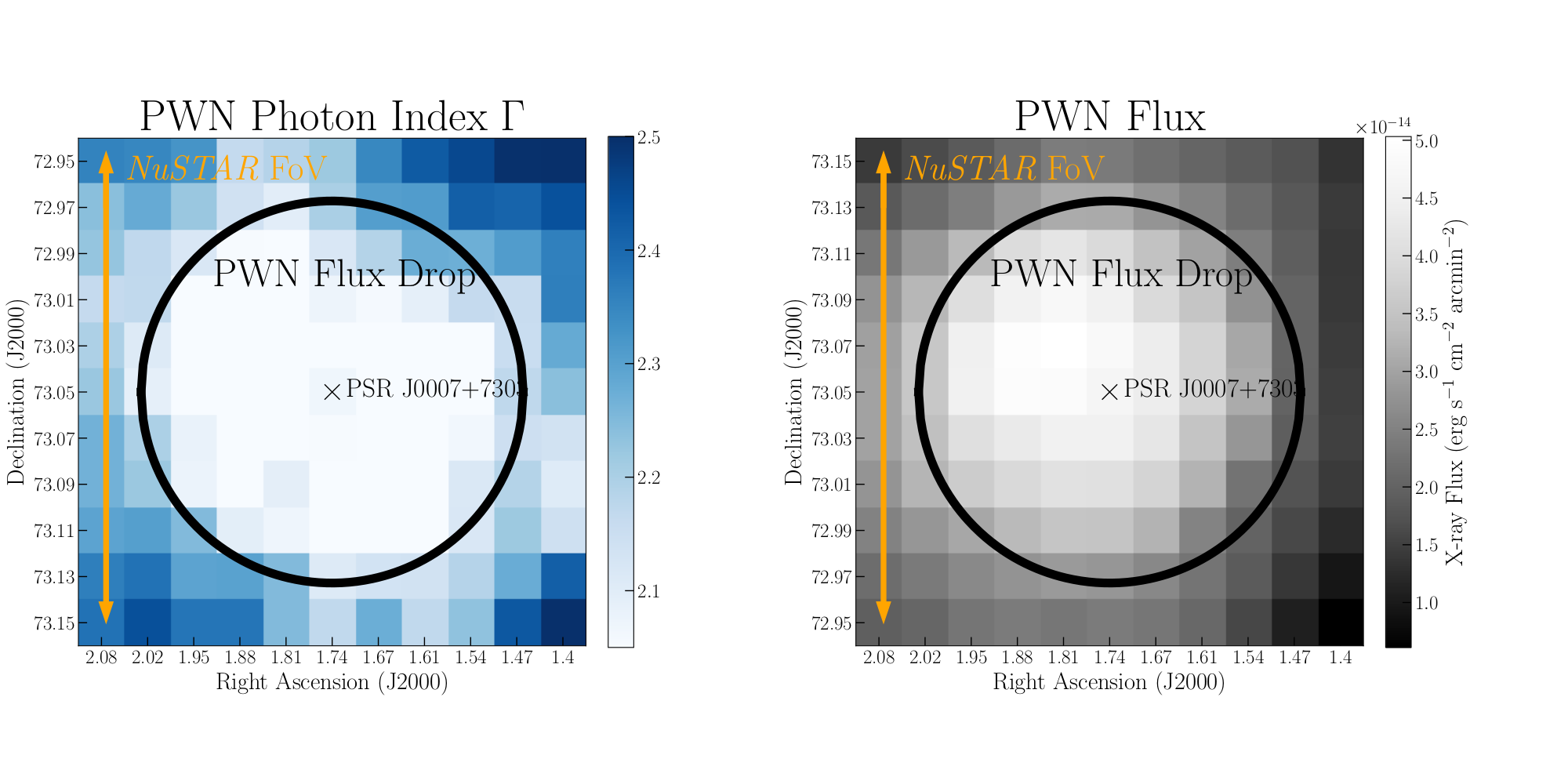 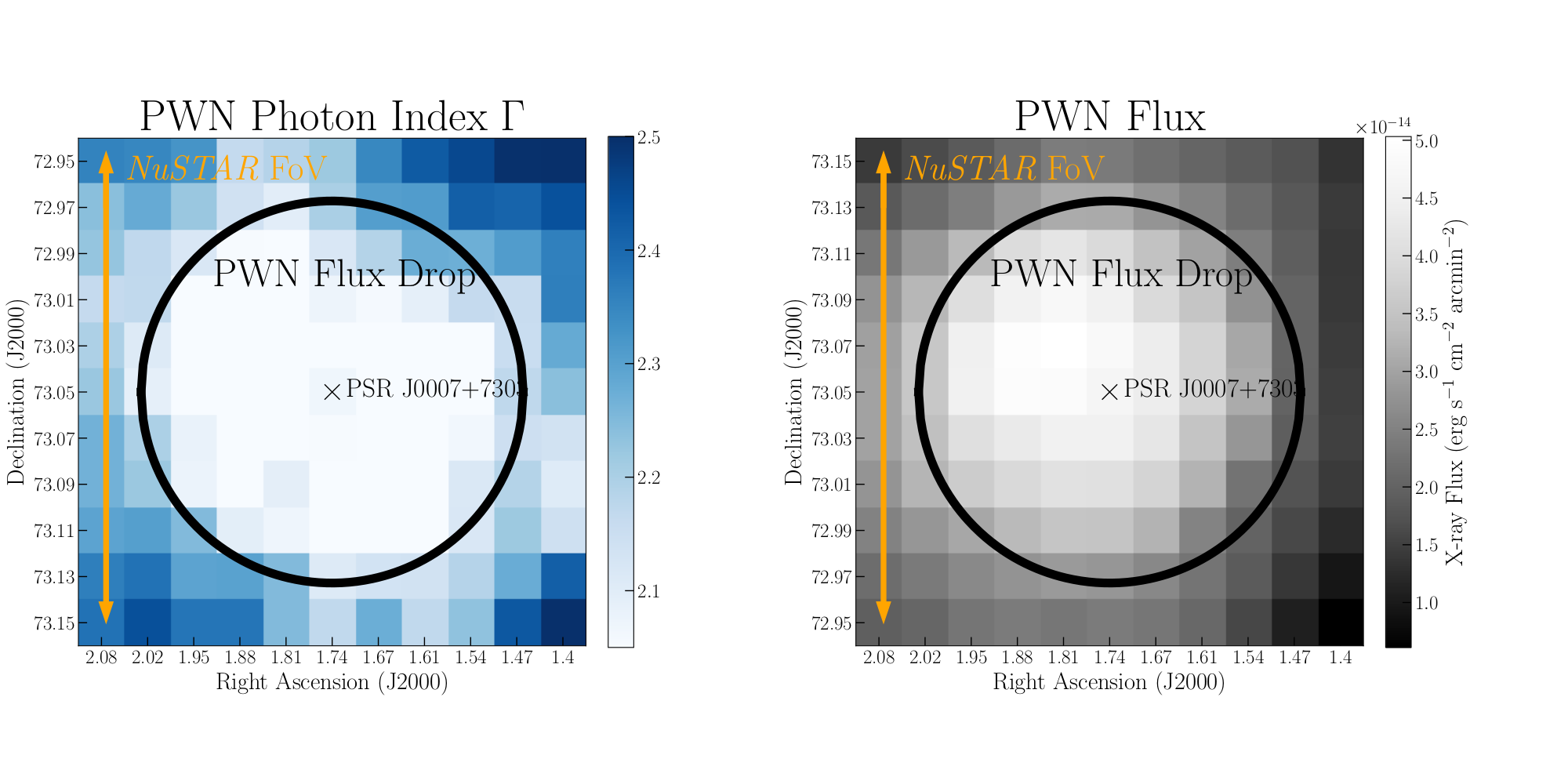 Inner core (~5’)
Centered on pulsar
Fairly uniform surface brightness
Hard spectrum G ~ 2.0
Outer halo (>5’)
Sharp ~5× drop in surface brightness 
Softer spectrum G ~ 2.1 – 2.5
Outer Halo = Particles escaping from inner core?

Escaped particles diffusing inside SNR  extended g-rays?
2023 March 29
Institute for Cosmic Ray Research (U. Tokyo)
25
(Alford+ in prep.)
Sequence of “Stage 2” Particle Escape
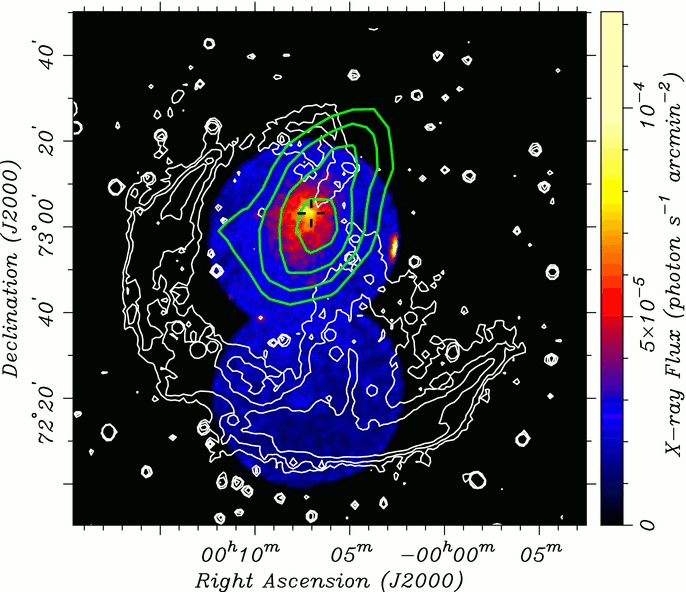 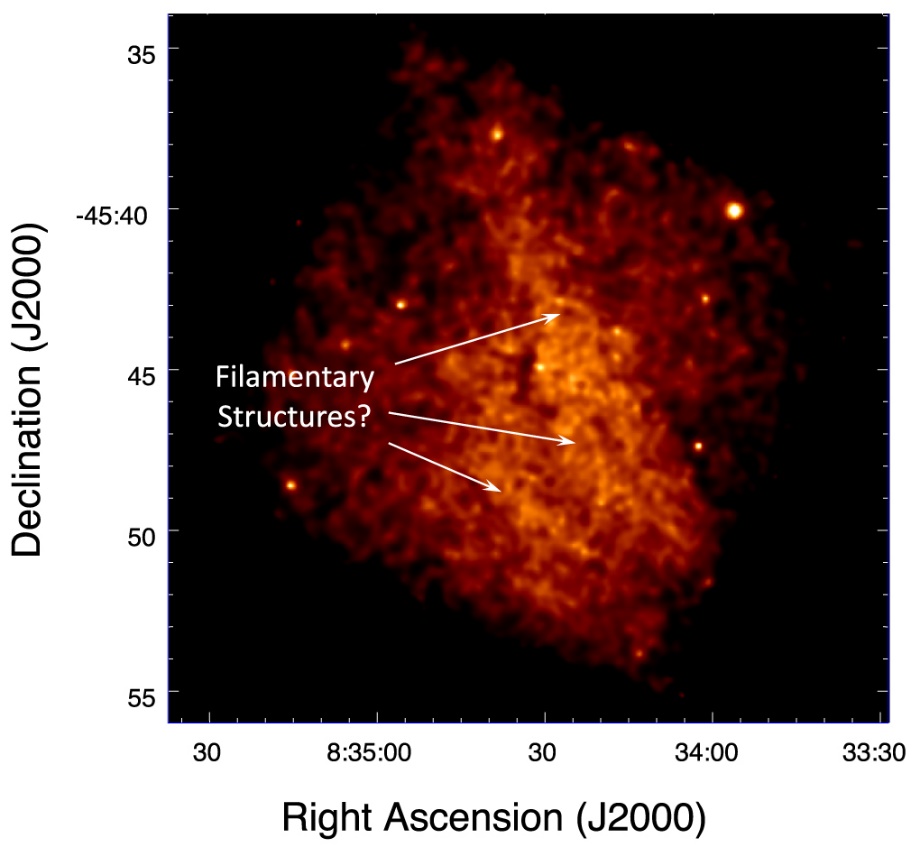 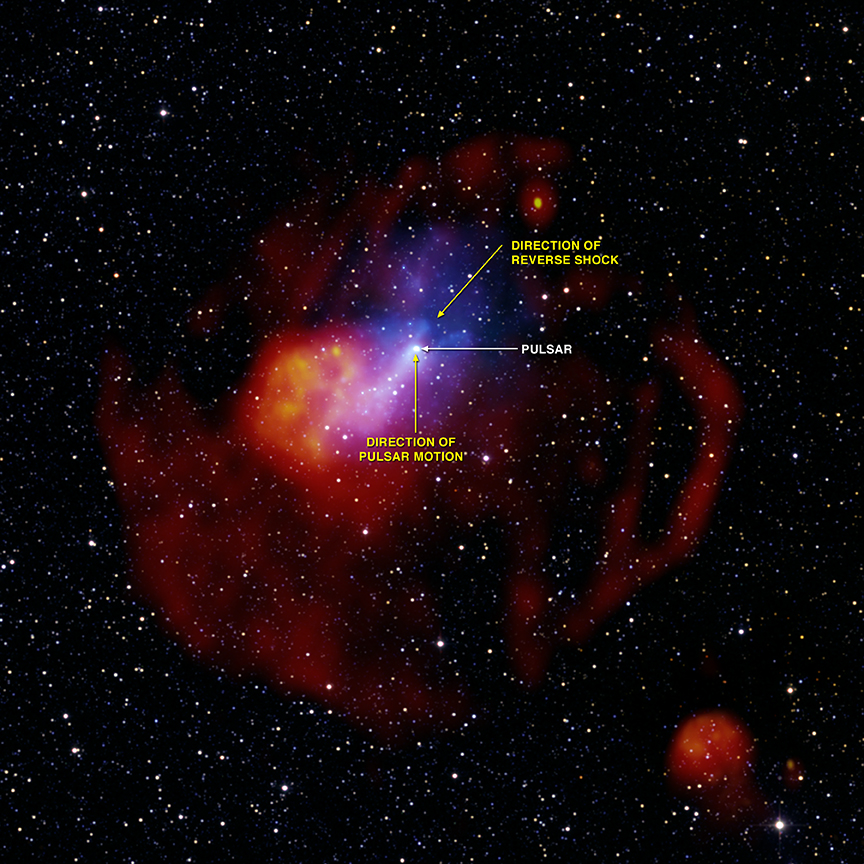 (Aliu+ 2013)
(Slane+ 2018)
(Credit: X-ray: NASA/CXC/SAO/T.Temim et al, ESA/XMM-Newton; Radio: SIFA/MOST; Radio: CSIRO/ATNF/ATCA; Infrared: UMass/IPAC-Caltech/NASA/NSF/2MASS); Optical (DSS))
2023 March 29
Institute for Cosmic Ray Research (U. Tokyo)
26
Summary / Conclusions
Studying PWNe offers a wealth of information on Galactic g-ray sources
Variety of acceleration mechanisms 
Injection of high-energy particles into ISM
Studying g-rays provides important information on PWNe
Background photon fields  important environmental information
Crucial for constraining wind parameters (e.g., magnetization hB)
Hopefully more to come!
2023 March 29
Institute for Cosmic Ray Research (U. Tokyo)
27